Компьютерная презентация практических достижений профессиональной деятельности  педагога
НИКИШИНА ИРИНА ВАСИЛЬЕВНА
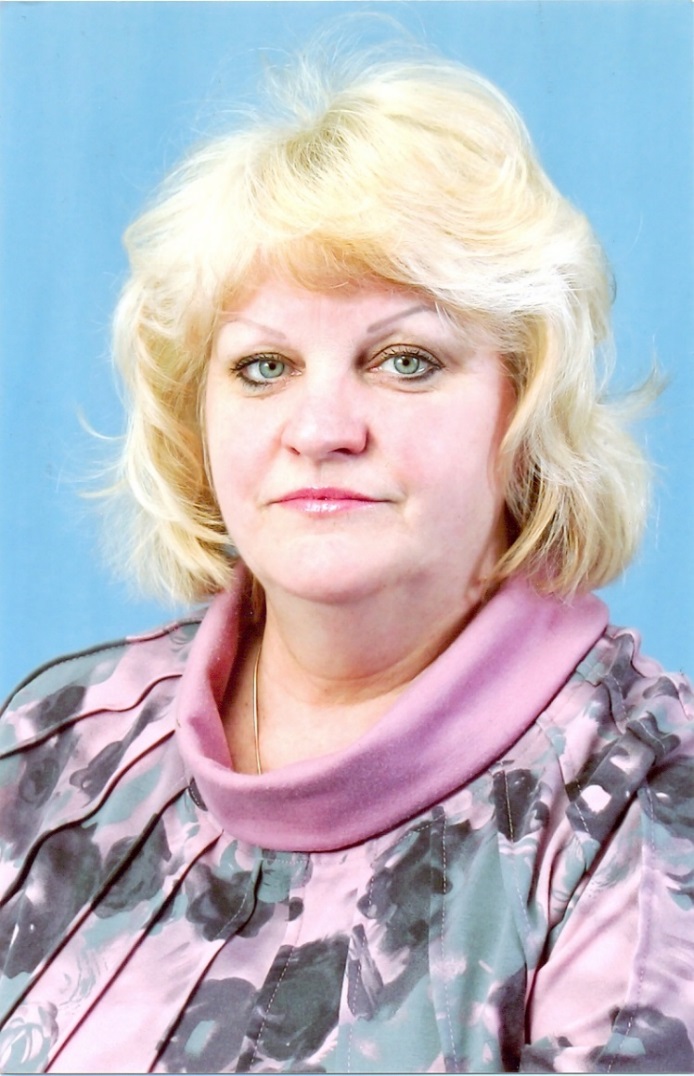 Место работы: Муниципальное бюджетное дошкольное образовательное учреждение «Детский сад № 108»

Занимаемая должность: музыкальный руководитель

Образование: Дзержинское музыкальное училище, 1977; специальность - теория музыки, квалификация - преподаватель музыкально-теоретических дисциплин и общего фортепиано в ДМШ

Стаж педагогической работы: 41 год
Курсы повышения квалификации:  2018, 72 час.
Организация работы музыкального руководителя 
Дошкольной образовательной организации в условиях реализации ФГОС ДО»

Педагогическое кредо: «Каждый новый день – день открытий и исследований, день познаний окружающего мира»
Тема презентации
«Ни одно из искусств не обладает
такой действенной воспитательной
силой, как музыкально – театрализованная
 деятельность, являющая средством
духовного самосознания человека…»
Г. В. Кузнецова
ТЕАТРАЛИЗОВАННАЯ ИГРА КАК СРЕДСТВО РАЗВИТИЯ МУЗЫКАЛЬНЫХ И ТВОРЧЕСКИХ СПОСОБНОСТЕЙ ДЕТЕЙ 6-7 ЛЕТ
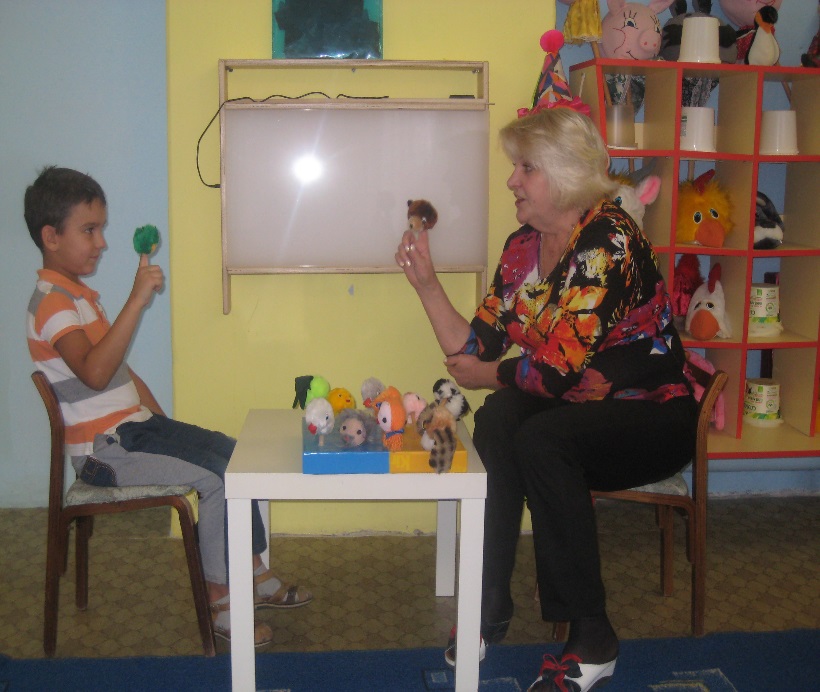 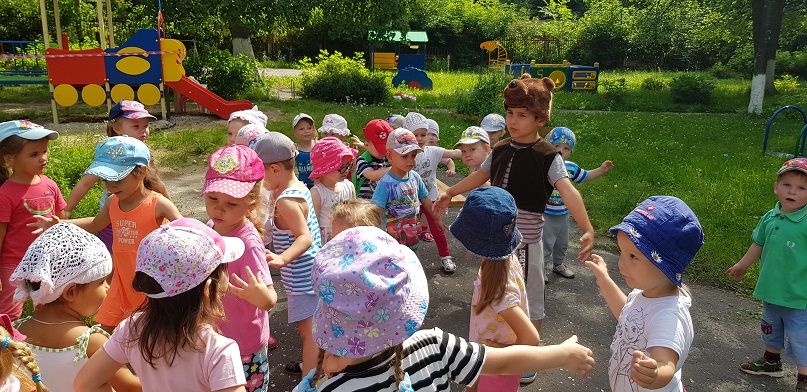 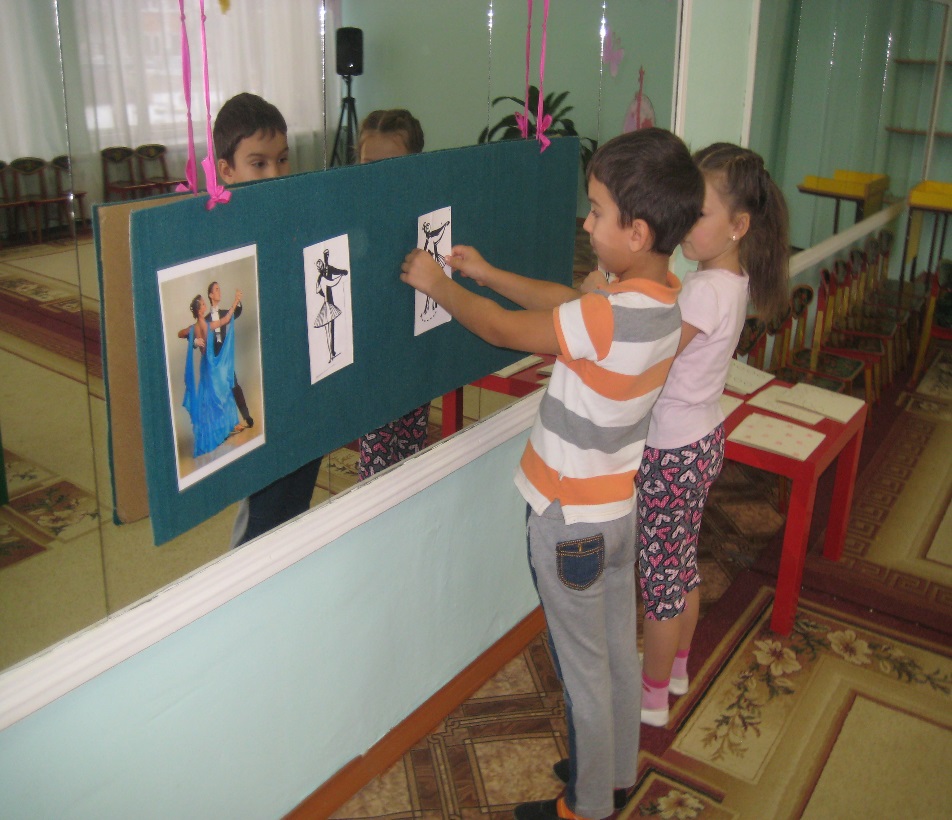 «Театр - это волшебный мир. Он даёт уроки красоты, морали и нравственности.
 А чем они богаче, тем успешнее  идёт развитие духовного мира детей...»
Б.М. Теплов
Условия формирования личного вклада педагога в развитии образования
Научно-исследовательские условия:
Вопросы развития музыкальности изучались С.Н. Беляевой-Экземплярской, Н.А. Ветлугиной, И.Л. Дзержинской, М. Нильсон, М. Викат, А.И. Катинене, О.П. Радыновой, С.М. Шоломович и других.
Н.А. Ветлугина обосновала идею взаимосвязи, взаимозависимости обучения и творчества детей, теоретически и экспериментально доказав в своих работах, что эти процессы не противостоят, а тесно соприкасаются, взаимообогащают друг друга.
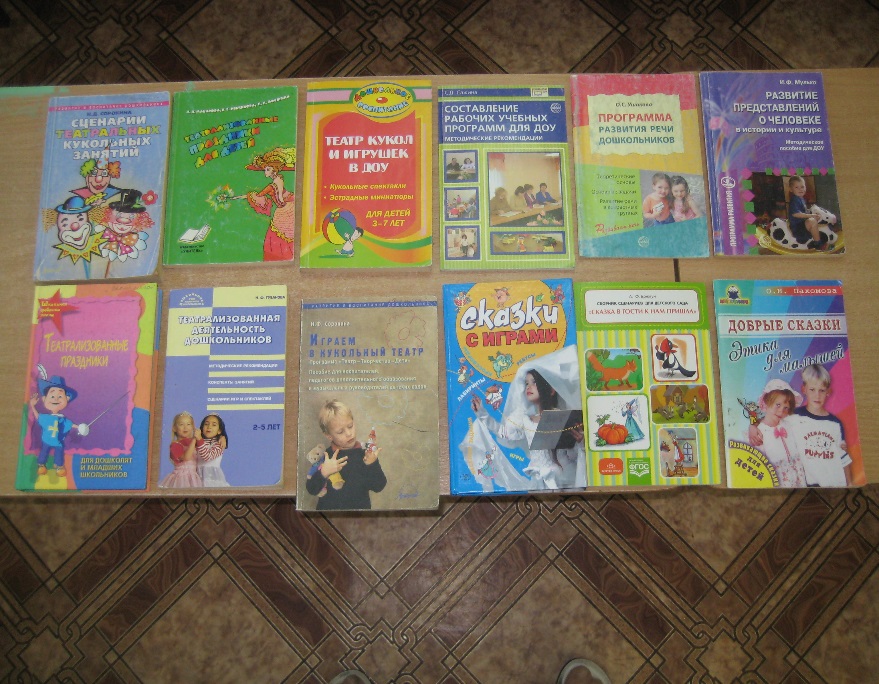 Методические условия: 
1. Изучение научно-педагогической литературы, передового опыта
2. Поиск наиболее эффективных методов и форм работы с детьми
3. Разработка тематических и перспективных планов работы; 
4. Сотрудничество с семьями воспитанников , взаимодействие с воспитателями
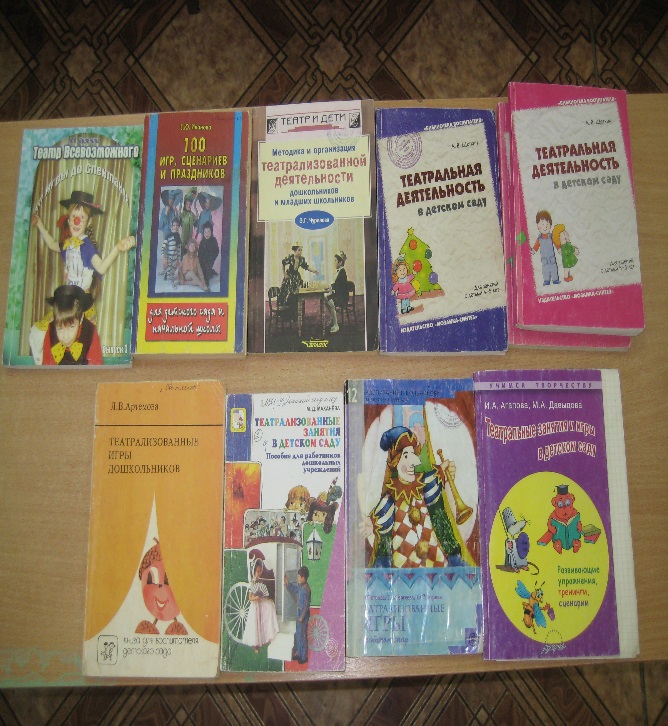 Организационно – педагогические условия:
1. Обмен опытом в сетевых педагогических сообществах, публикации в электронных журналах; 
2. Участие в  конкурсах разных уровней
3. Обмен опытом с музыкальными руководителями ДОО
4. Программа профессионального саморазвития по теме: «Театрально-игровая деятельность в развитии музыкальных способностей дошкольников»
Актуальность личного вклада педагога в развитие образования
Приказ Министерства образования и науки РФ от 17 октября 2013 г. № 1155 
"Об утверждении федерального государственного образовательного стандарта дошкольного образования»

Основные принципы: 
поддержка разнообразия детства; сохранение уникальности и самоценности детства как важного этапа в общем развитии человека; 
реализация Программы прежде всего в форме игры……….в форме творческой активности, обеспечивающей художественно-эстетическое развитие ребенка.
Детское музыкальное творчество по своей природе синтетическая деятельность и проявляться во всех видах музыкальной деятельности. 

В процессе детского музыкального восприятия творчество рассматривается как индивидуальное вслушивание, реагирование и понимание музыкального образа ребенком.

В процессе исполнительства — творчество проявляется в интерпретации музыкального образа ребенком и его выражении в разных видах музыкальной деятельности и их продуктах (песне, танце, музыкальной импровизации, музыкальном спектакле и др.).
Целевые ориентиры на этапе завершения дошкольного образования:
ребенок овладевает основными культурными способами деятельности, проявляет самостоятельность в разных видах деятельности…../п. 4.6 ФГОС ДО/
Теоретическое обоснование личного вклада педагога в развитие образования
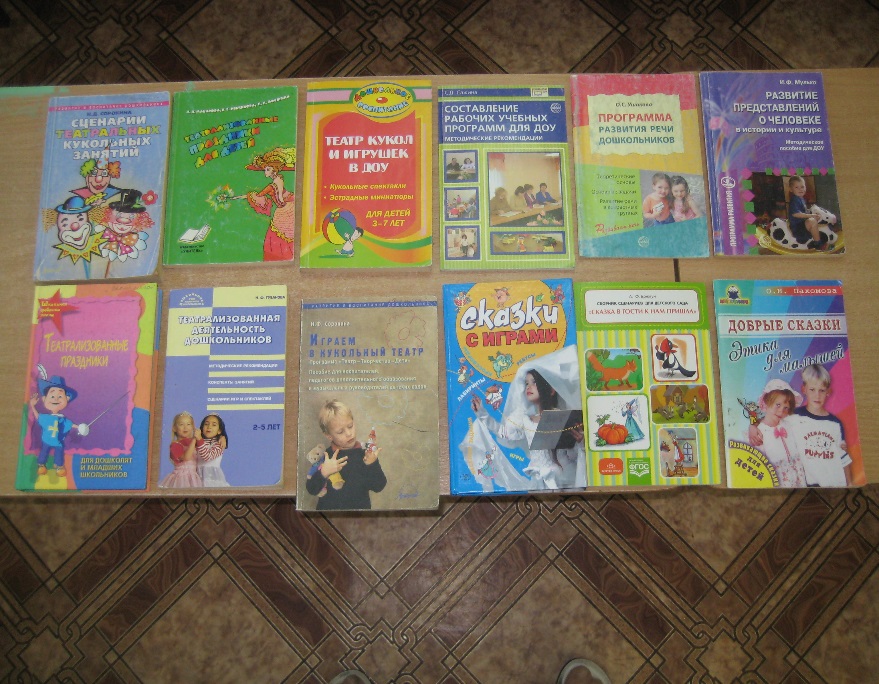 Музыкальность - это комплекс способностей, требующихся для занятий именно музыкальной деятельностью в отличие от всякой другой, но в то же время связанных с любым видом музыкальной деятельности (Б.М. Теплов)
Детское музыкальное творчество можно разделить на исполнительское и «композиционное»: выразительность, индивидуальная манера исполнения музыкально-пластических, танцевальных образов. /Е.А. Горшкова/
О.П. Радынова  делит творческие способности в музыкальной деятельности : 
способности к продуктивному творчеству (сочинение, импровизация попевок, мелодий, музыкально-ритмических движений); 
способности к творческому восприятию музыки.
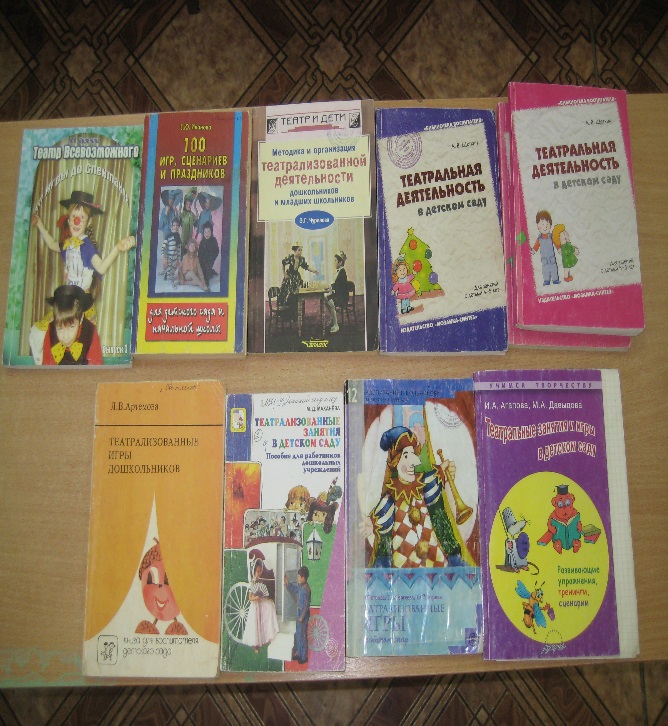 О. П. Радынова 
«Детское музыкальное творчество по своей природе – синтетическая деятельность».
Музыкальные способности, необходимые для успешного осуществления музыкальной деятельности, объединяются в понятие «музыкальность».
Цели и задачи педагогической деятельности
Цель:
Развитие музыкальных и творческих способностей детей 6-7 лет посредством театрализованных игр
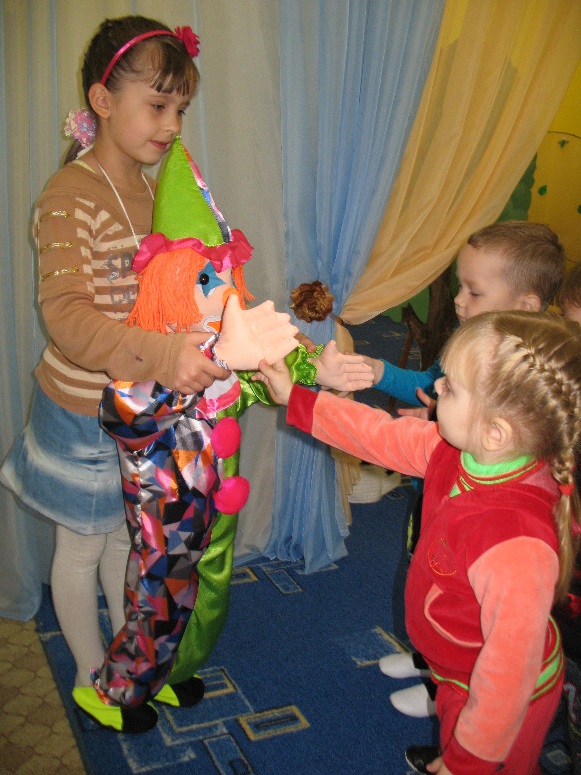 ЗАДАЧИ:
1. Разработать  методическое обеспечение по развитию музыкальных и творческих способностей детей дошкольного возраста  в условиях музыкальных занятий и самостоятельной деятельности посредством театрализованных игр
2. Побуждать к проявлению музыкальных и творческих способностей в разных видах музыкальной деятельности посредством театрализованных игр: песенное творчество, танцевальное творчество, музыкально-игровое творчество, игра на детских музыкальных инструментах 
3. Обогатить  развивающую предметно-пространственную среду по развитию музыкальных и творческих способностей
4. Организовать систему профессионального  взаимодействия (музыкальный руководитель, воспитатель, педагог-психолог) по развитию музыкальной творческой деятельности у детей старшего дошкольного возраста
5. Организовать взаимодействие с родителями воспитанников по развитию музыкальных и  творческих  деятельности
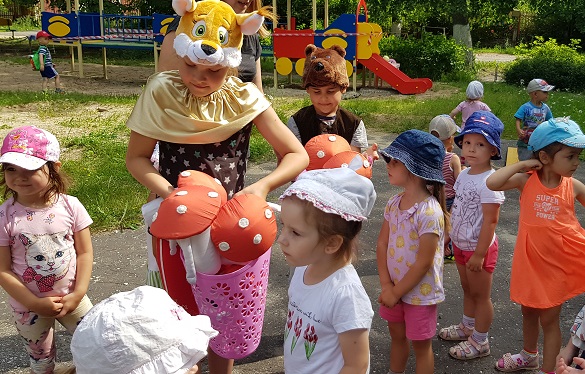 Ведущая педагогическая идея
РАЗВИТИЕ МУЗЫКАЛЬНЫХ и  ТВОРЧЕСКИХ  СПОСОБНОСТЕЙ
ДЕТЕЙ 6-7 ЛЕТ ОСУЩЕСТВЛЯЕТСЯ В ПРОЦЕССЕ ИСПОЛЬЗОВАНИЯ  ТЕАТРАЛИЗОВАННЫХ ИГР
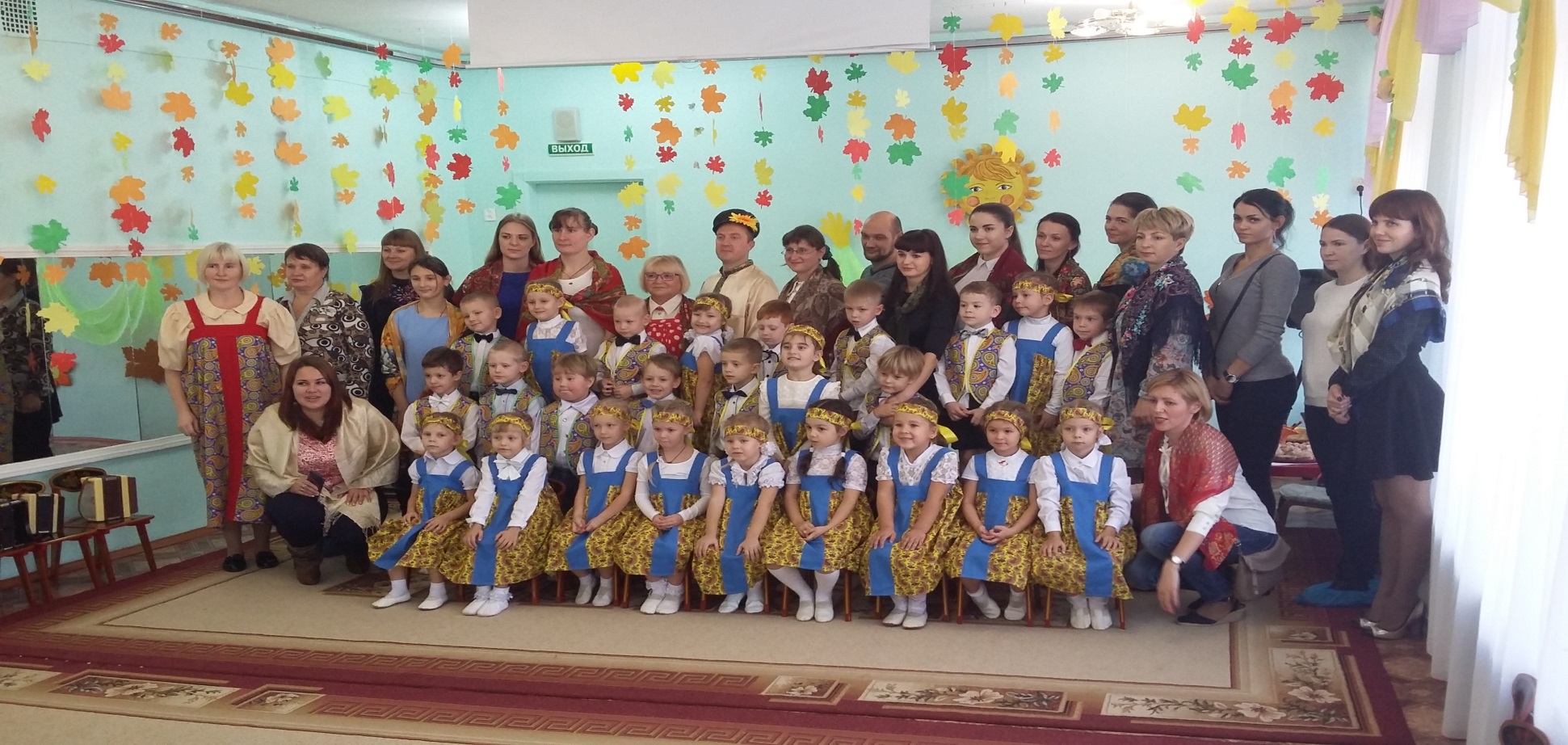 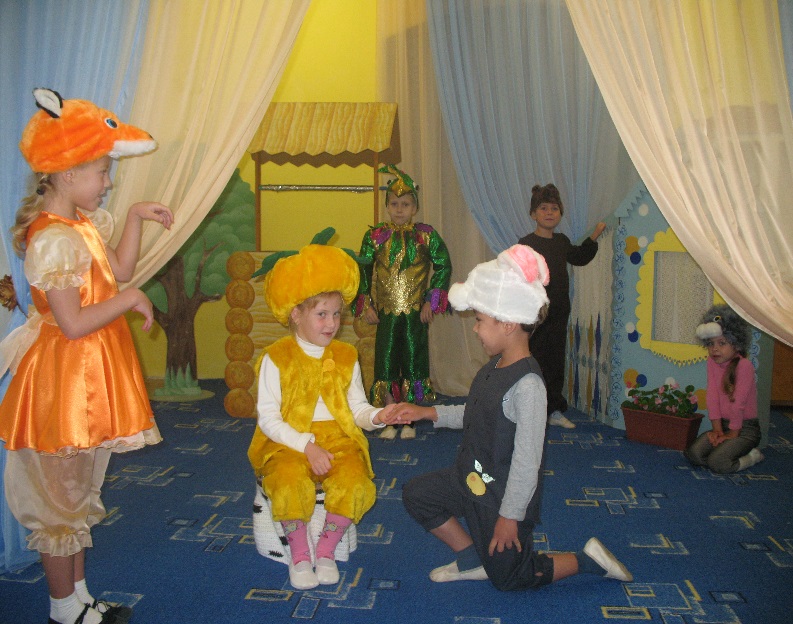 ЭТАПЫ 
разработки методического обеспечения по развитию музыкальных и творческих способностей детей 6 – 7 лет посредством театрализованных игр
ЭТАП ПЕРВЫЙ: АНАЛИТИЧЕСКИЙ / сентябрь 2017/
  Выявление уровня развития музыкальный и творческих способностей детей старшего дошкольного возраста (6-7 лет)
 анализ  условий и преобразование РППС; 
 планирование театрализованных игр по развитию музыкальных и творческих способностей детей 6-7 лет; 
 разработка системного взаимодействия музыкального руководителя с педагогами, родителями

ЭТАП ВТОРОЙ: РЕАЛИЗАЦИОННЫЙ / сентябрь 2017 – апрель 2018/
 Реализация планирования театрализованных игр по развитию музыкальных и творческих способностей детей 6-7 лет;
 Реализация системного взаимодействия музыкального руководителя с педагогами, родителями

ЭТАП ТРЕТИЙ: ИТОГОВЫЙ / май 2018/
Анализ результативности, обобщение, описание и распространение опыта
Деятельностный аспект личного вклада педагога в развитие образования
1 ЭТАП : АНАЛИТИЧЕСКИЙ / сентябрь 2017/
Результаты анкетирования родителей  
 Количество обработанных анкет – 27
Деятельностный аспект личного вклада педагога в развитие образования
Организация развивающей предметно-пространственной среды
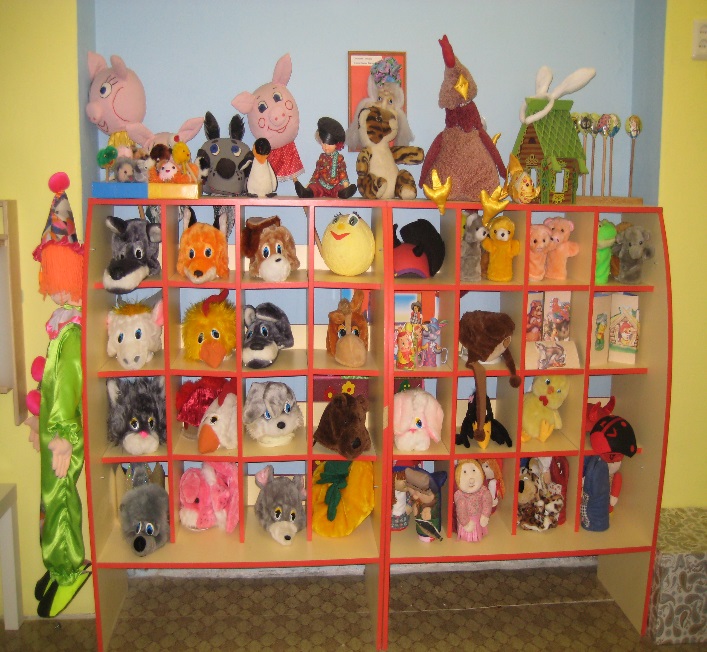 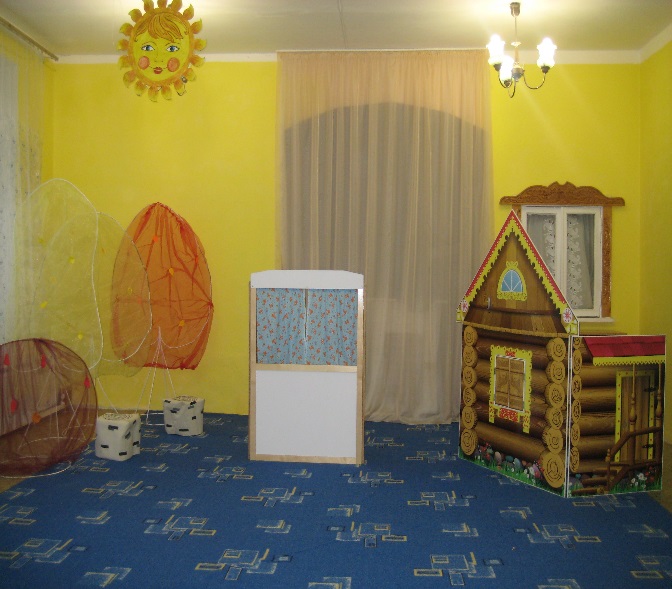 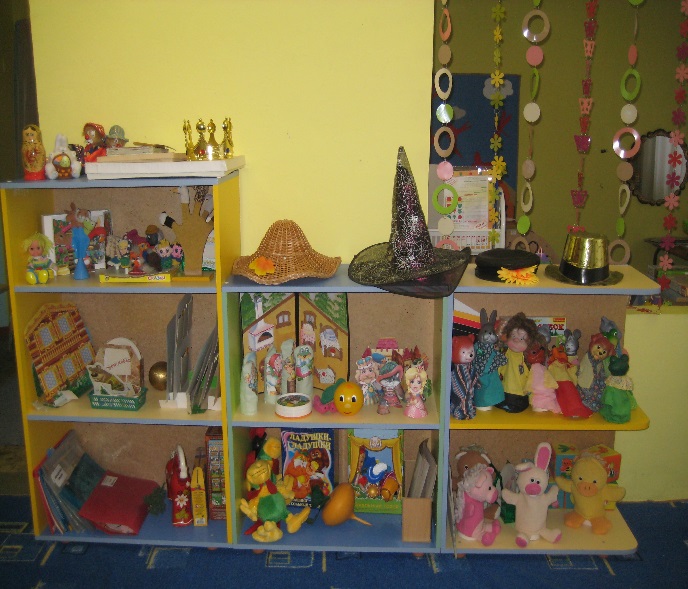 Театральный зал: декорации
Театральный зал: разные виды театров, атрибуты
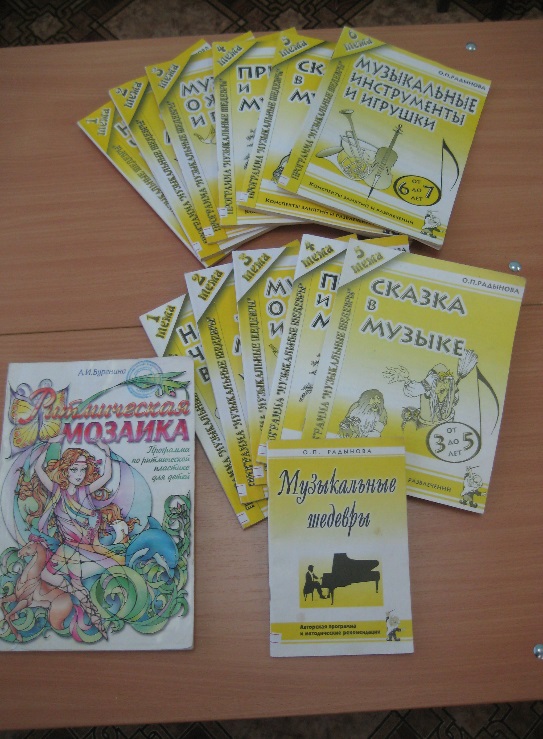 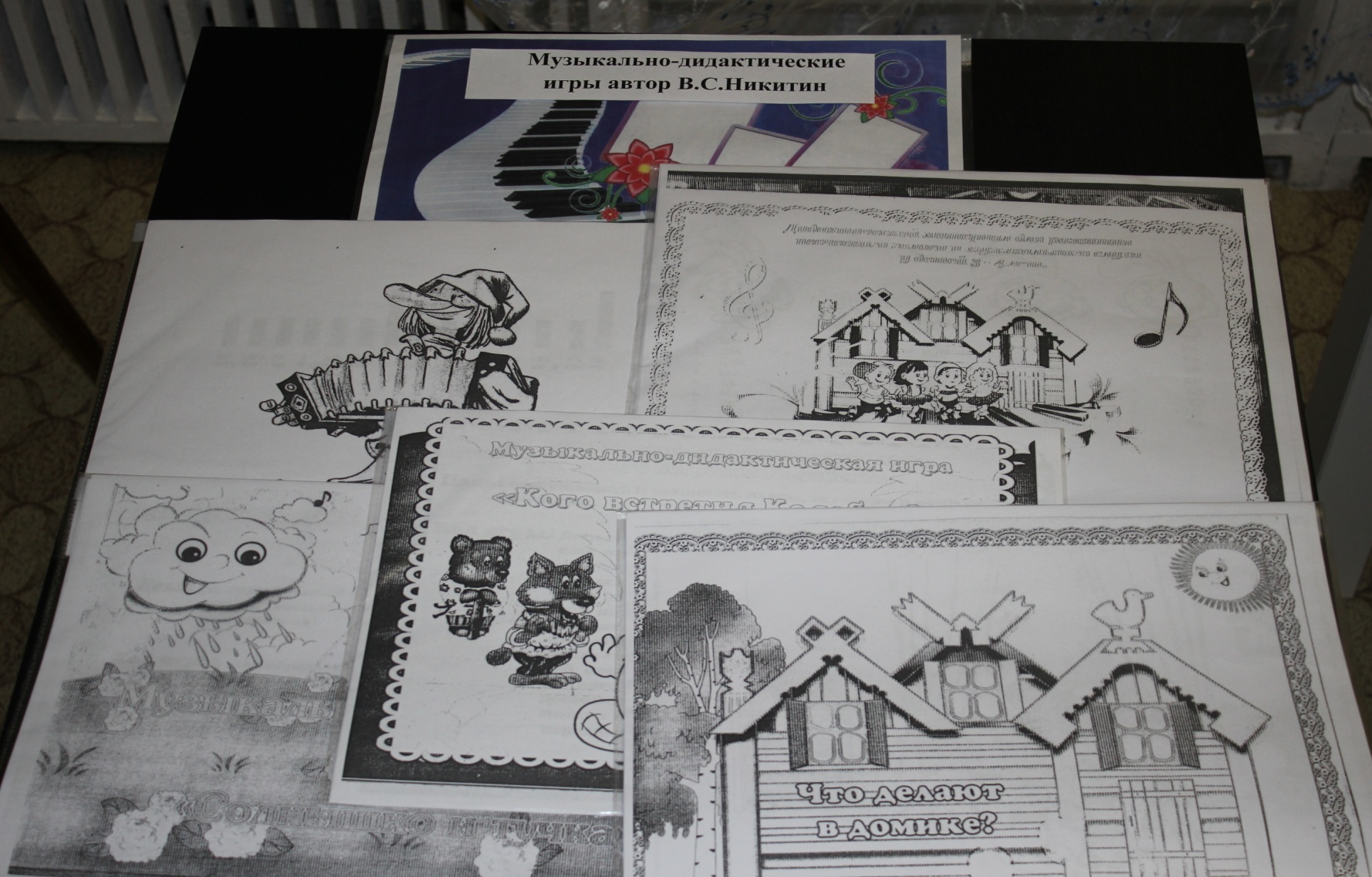 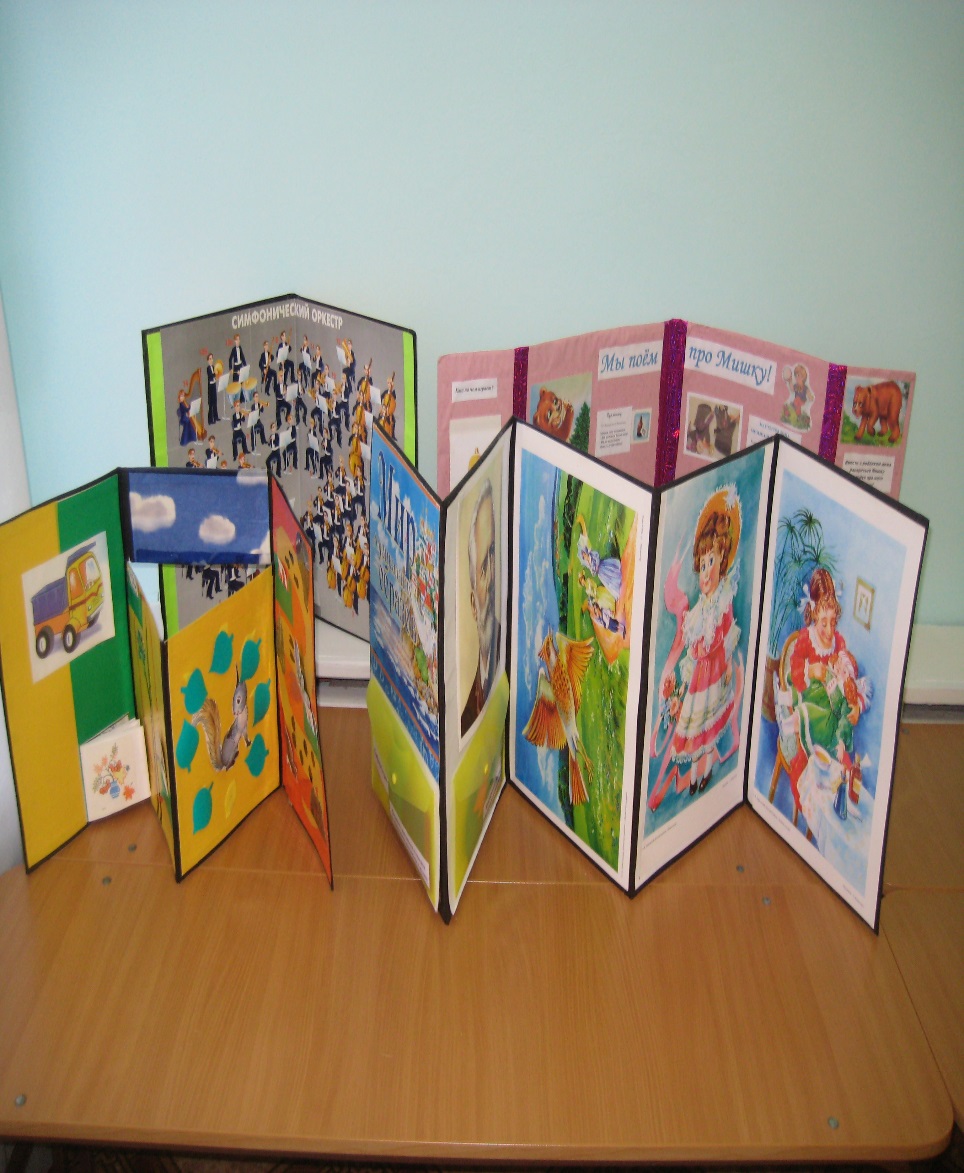 Методическое обеспечение образовательной деятельности
Лэпбуки «Море музыки»,  «Симфонический оркестр», «Музыкальные инструменты»
Музыкально-дидактические игры
Деятельностный аспект личного вклада педагога в развитие образования
2 ЭТАП: РЕАЛИЗАЦИОННЫЙ  
/сентябрь 2017 – апрель 2018/
Для реализации задач по развитию музыкальных и творческих способностей детей 6 – 7 лет посредством театрализованных игр на музыкальных занятиях необходимо создание педагогических условий:1)создание эмоционально-творческой среды, стимулирующей развитие творческих и музыкальных  способностей детей дошкольного возраста на музыкальных занятиях средствами театрализованной деятельности;2)стимулирование познавательного интереса к музыкально-театрализованной деятельности;3)включение механизмов творческого воображения на занятиях;4)диалогическое взаимодействие воспитателя и детей дошкольного возраста;5)применение принципов - гуманного взаимодействия, сотворчества, обучения в действии, импровизационности;6)организация творчески ориентированной среды;7)планирование и организация работы  музыкального руководителя (в образовательной  и совместной с детьми деятельности) по формированию  музыкальных и творческих способностей в процессе театрализованных игр.
Песенное творчество
Деятельностный аспект личного вклада педагога в развитие образования
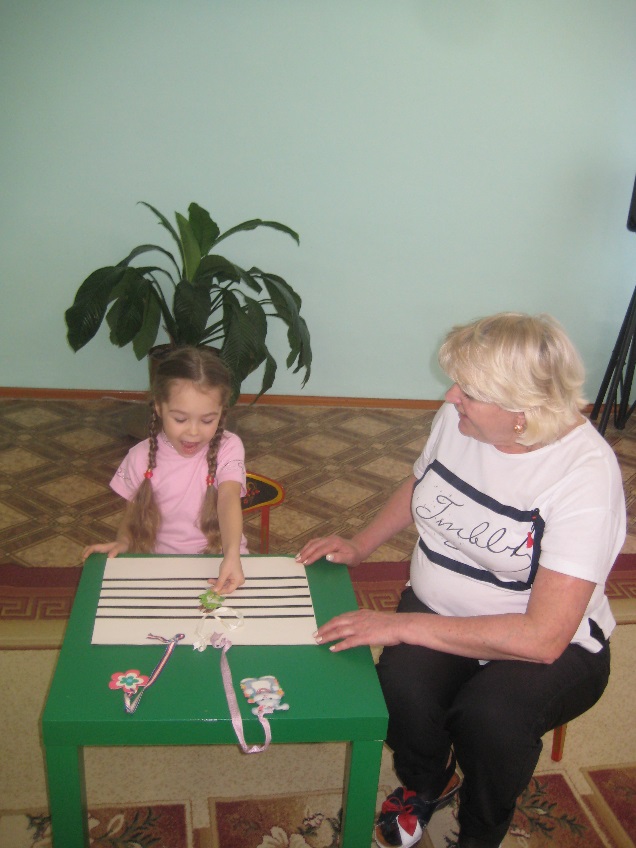 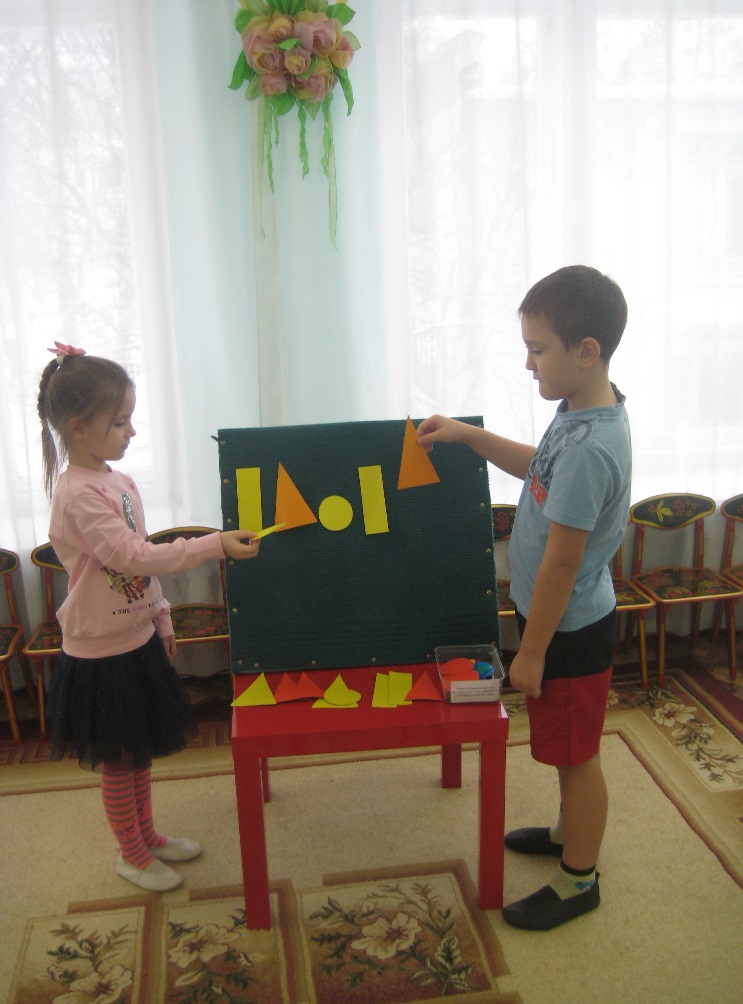 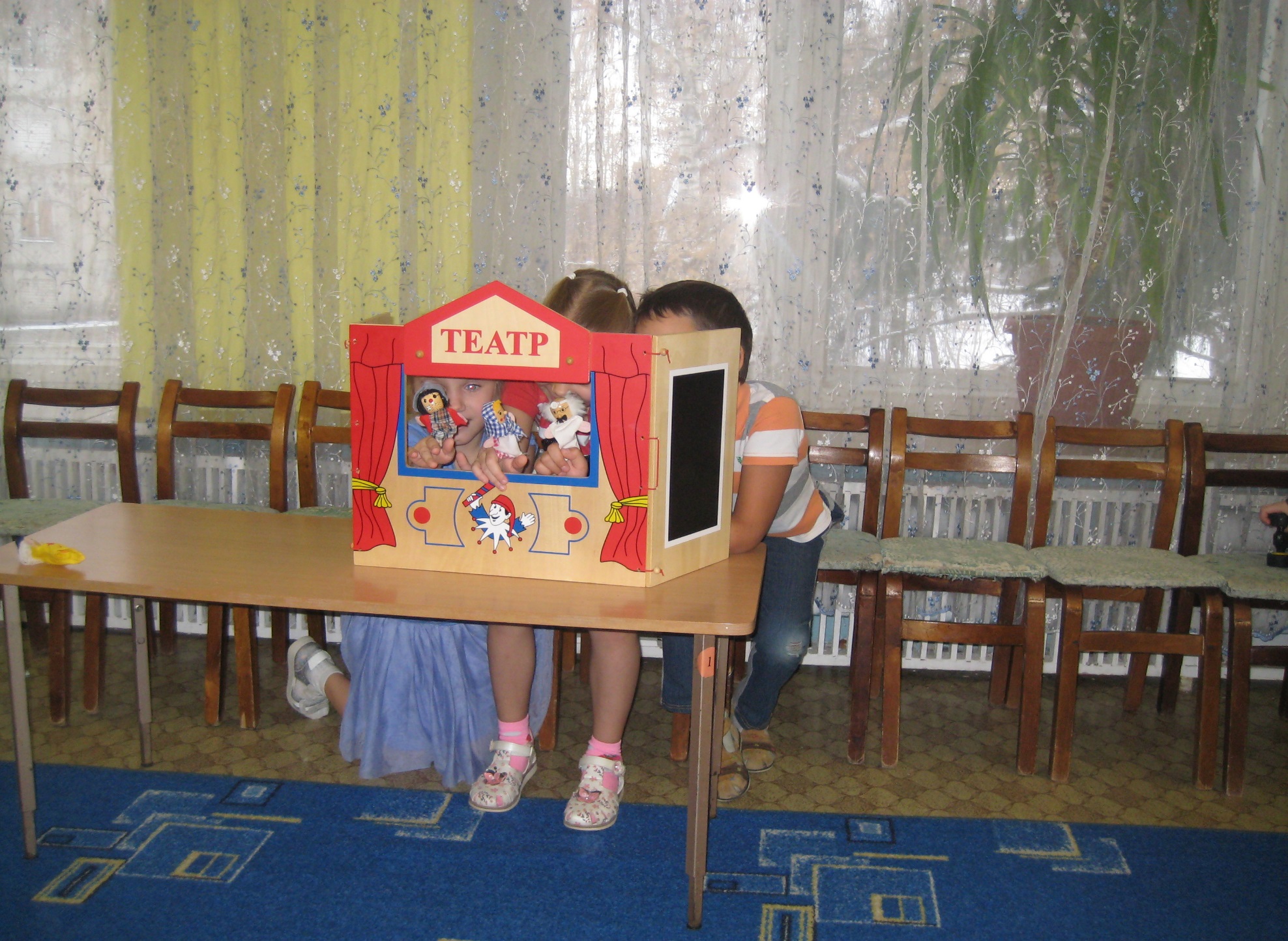 Музыкально-дидактическая игра «Сочини песенку»
Музыкально-дидактическая игра «Сочини песенку»
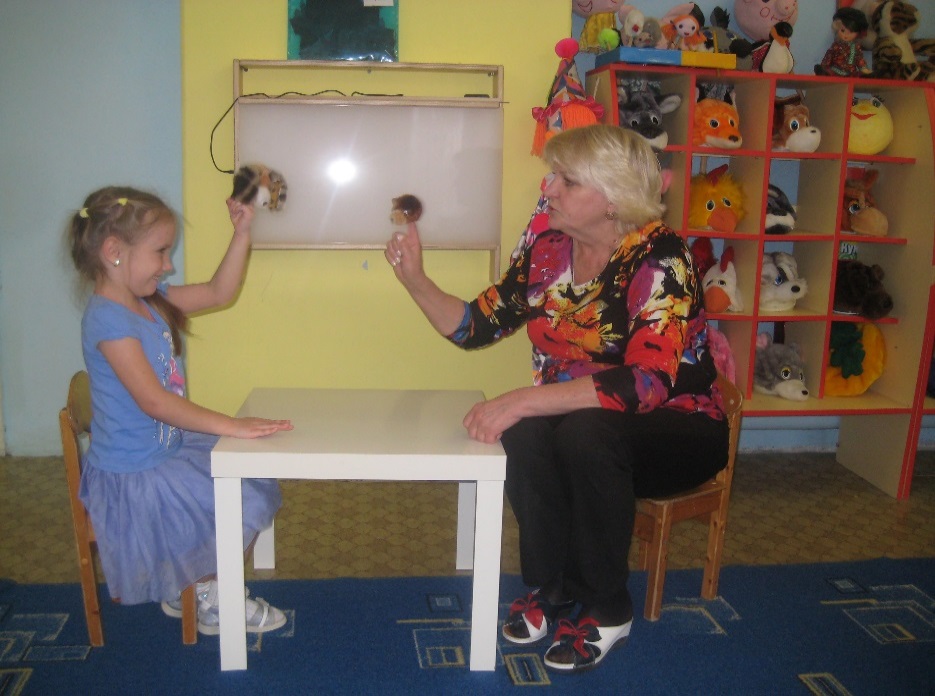 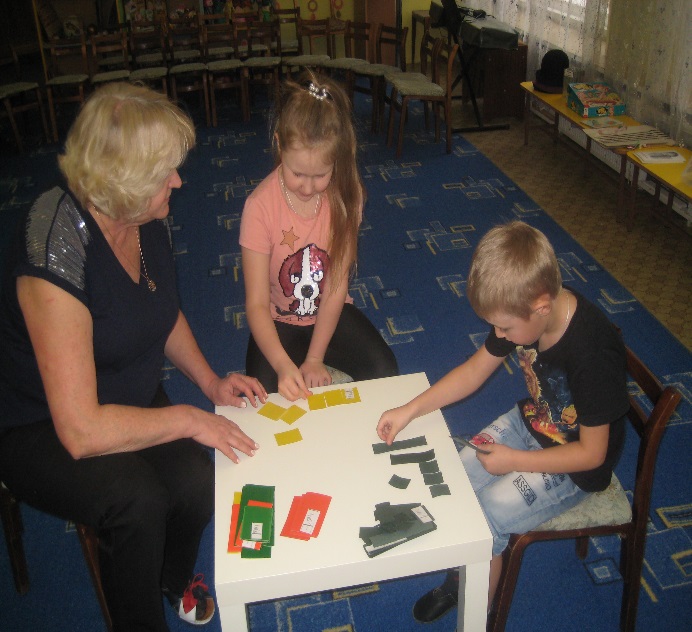 Кукольный театр импровизационного песенного характера «Машенька и медведь»
Театрализованная игра 
«Музыкальный диалог»
«Музыкальный конструктор»
Музыкально-игровое творчество
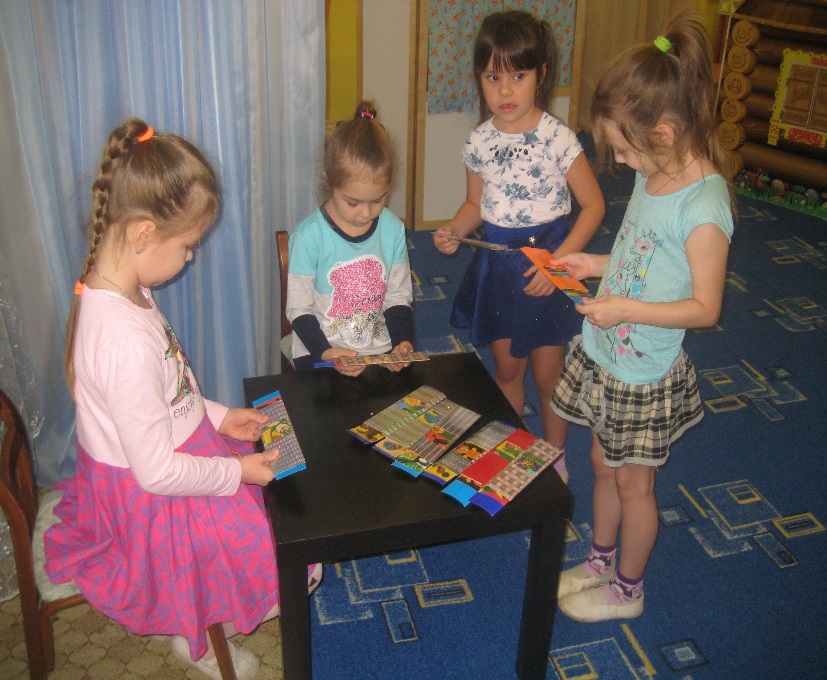 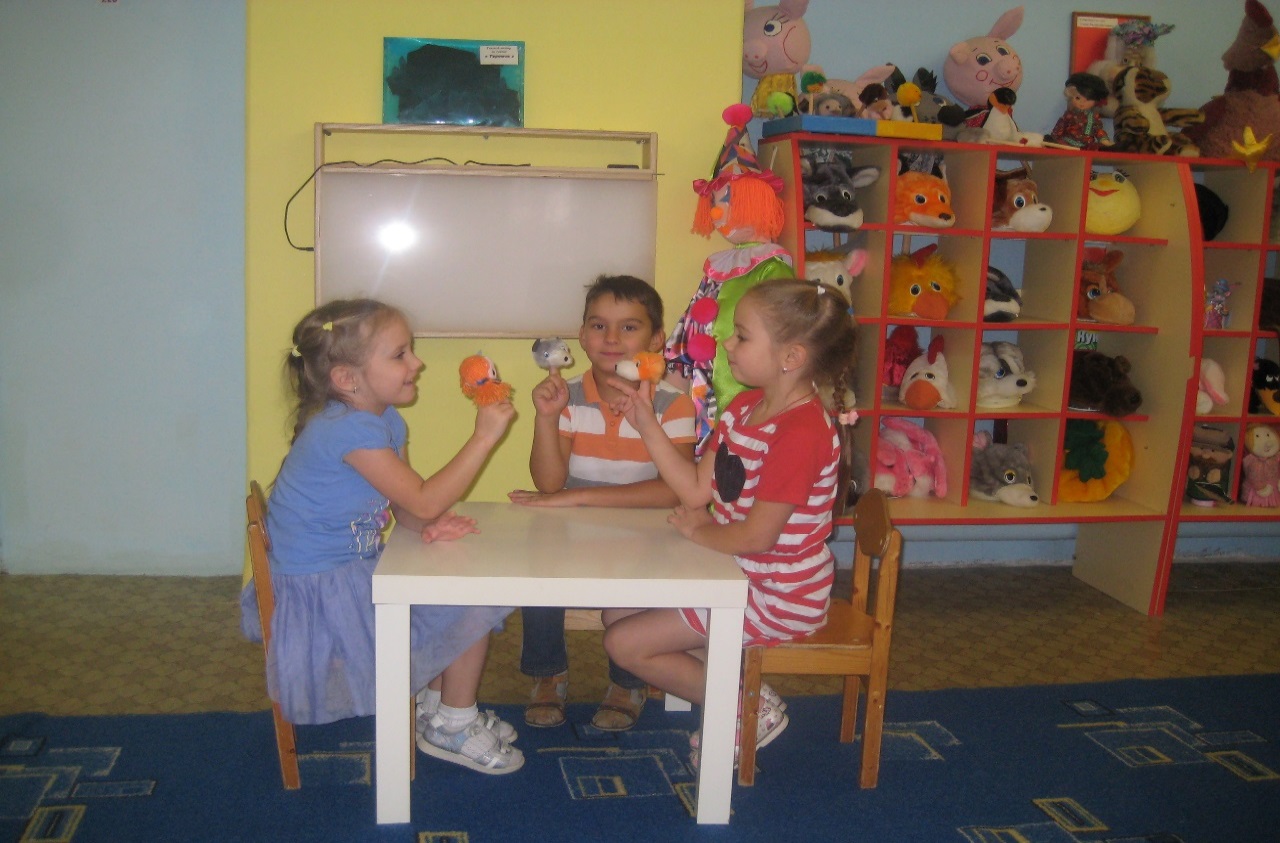 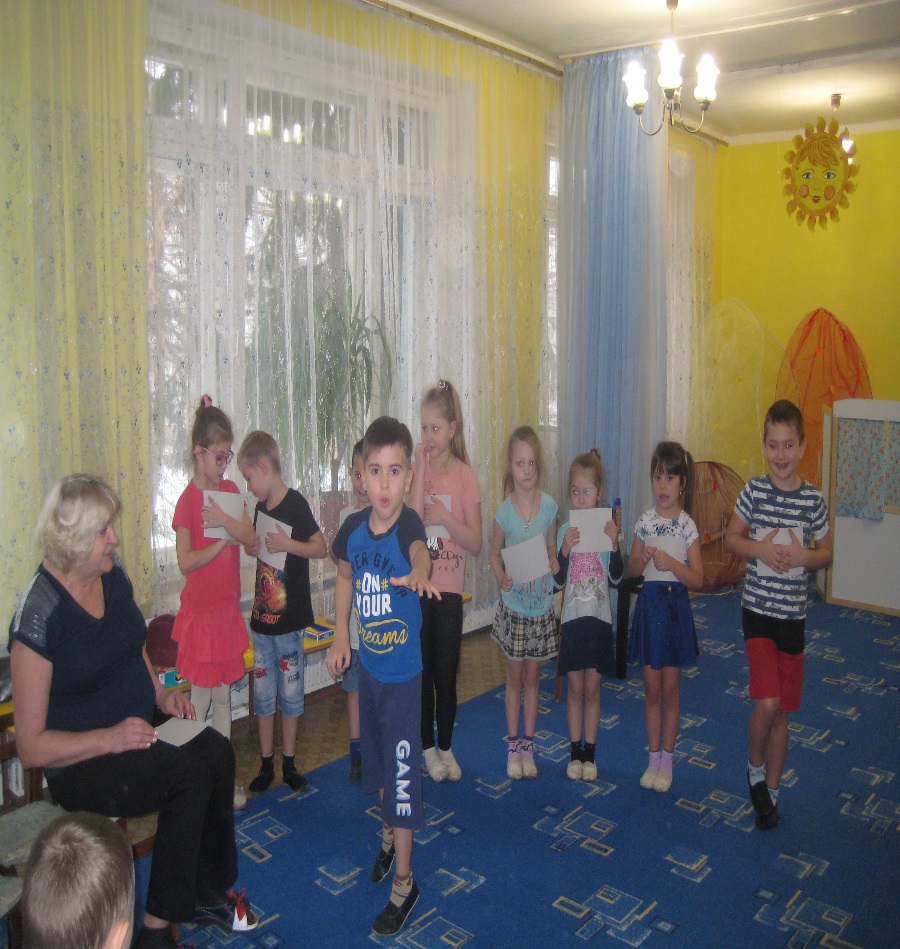 Театрализованная игра 
«Музыкальный диалог»
Театрализованная игра 
«Выбираю и изображаю»
Театрализованная игра 
«Играя поем»
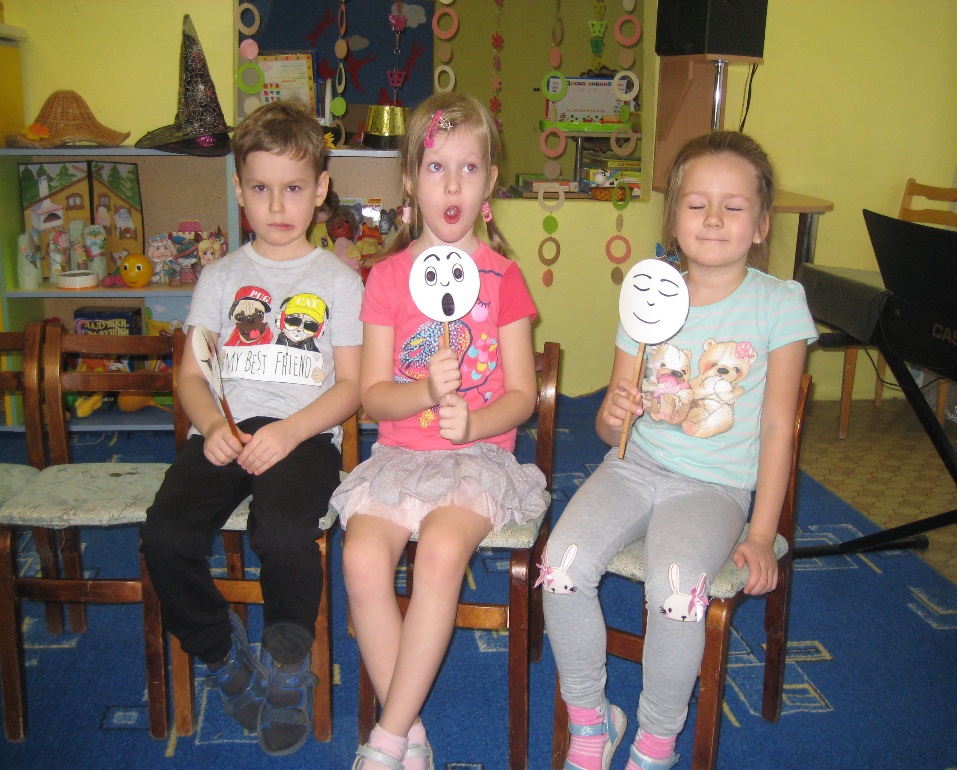 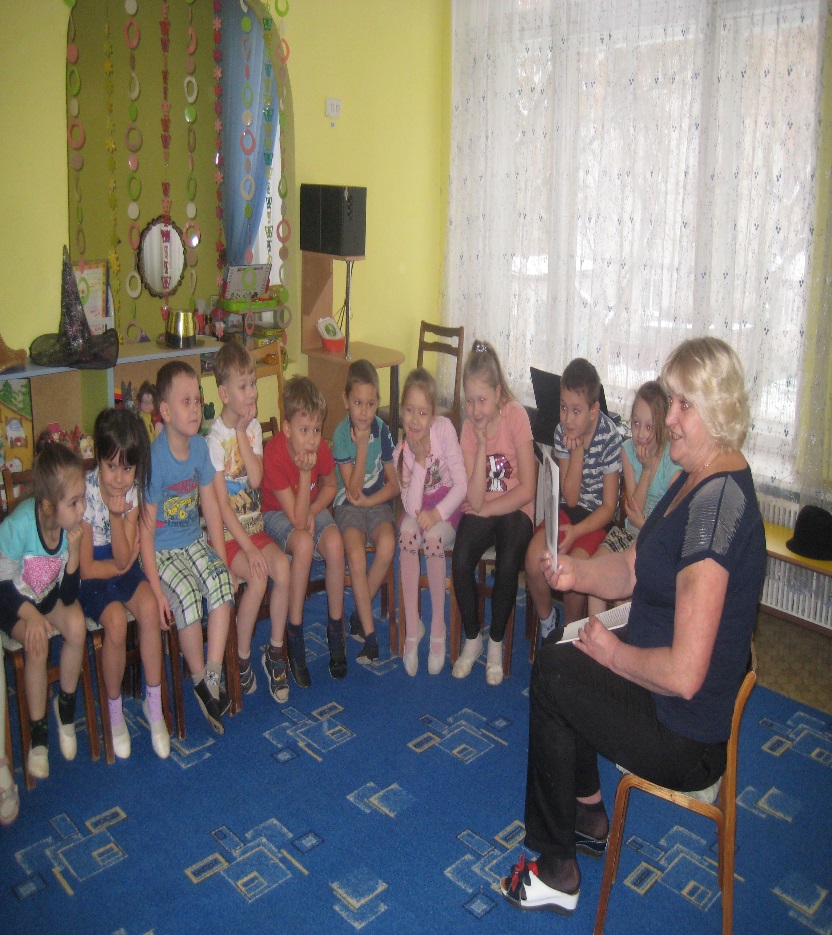 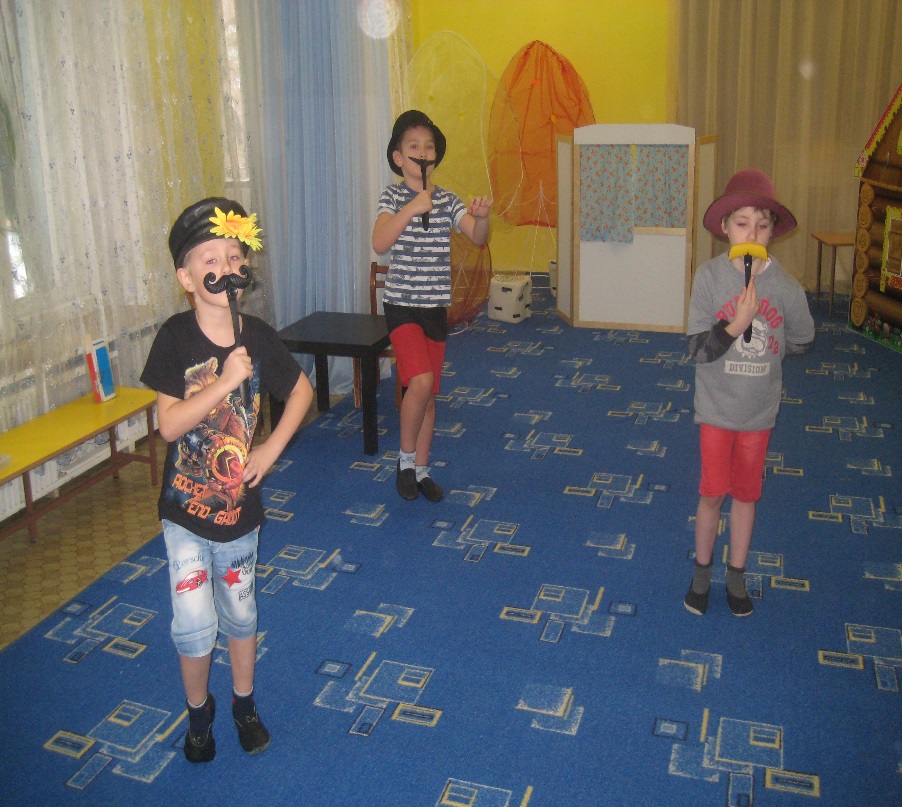 Театрализованная игра в творческом полукруге
«Покажи эмоции»
Театрализованная игра 
«Изобрази эмоцию»
Театрализованная игра 
«Шлеп-усы»
Танцевальное творчество
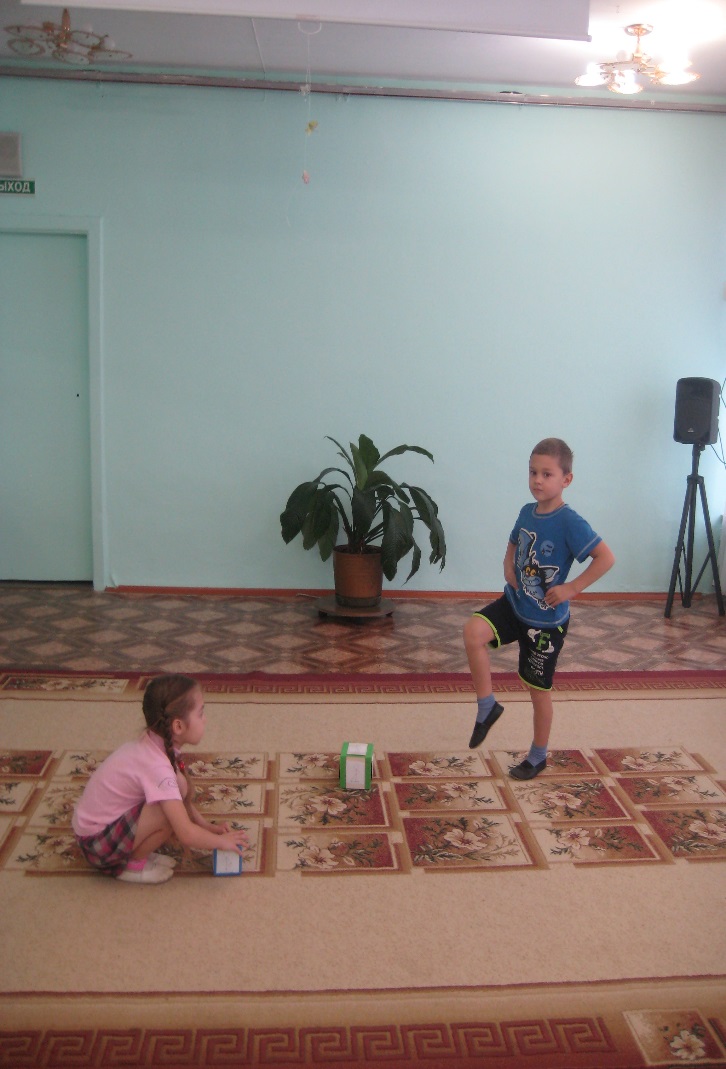 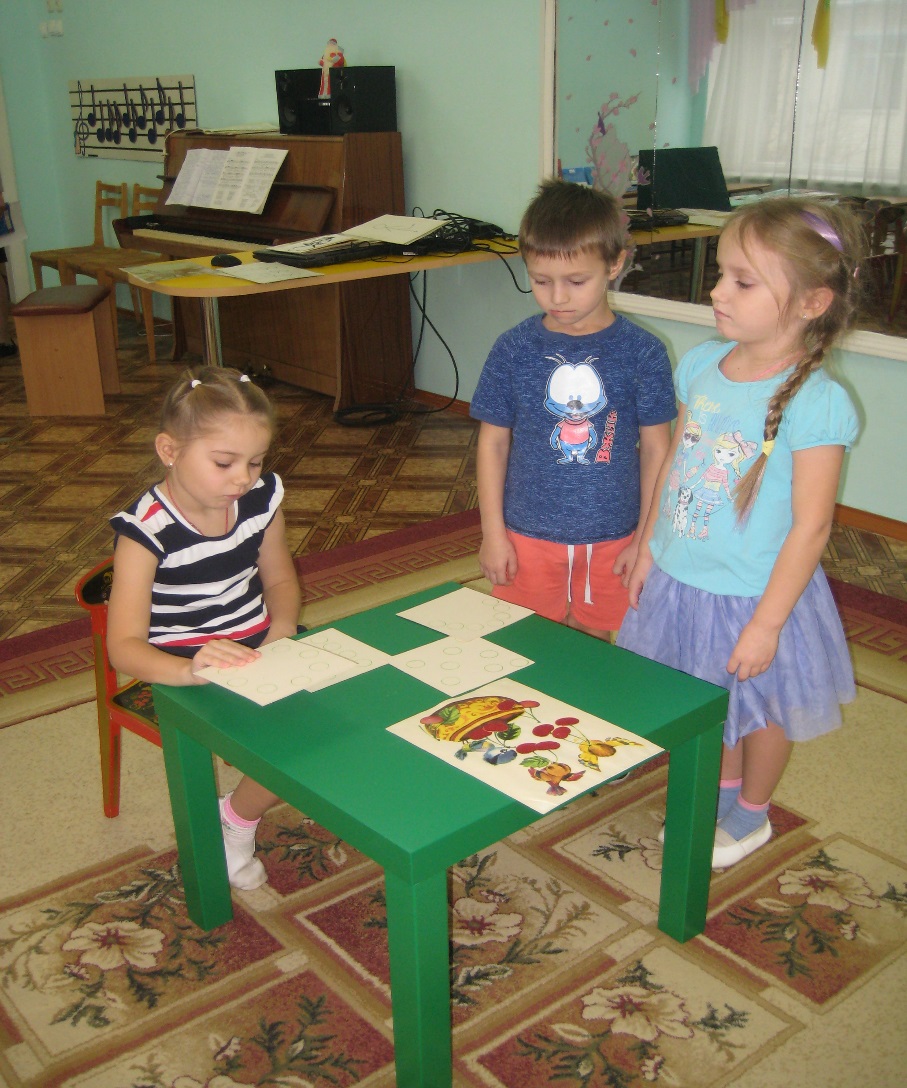 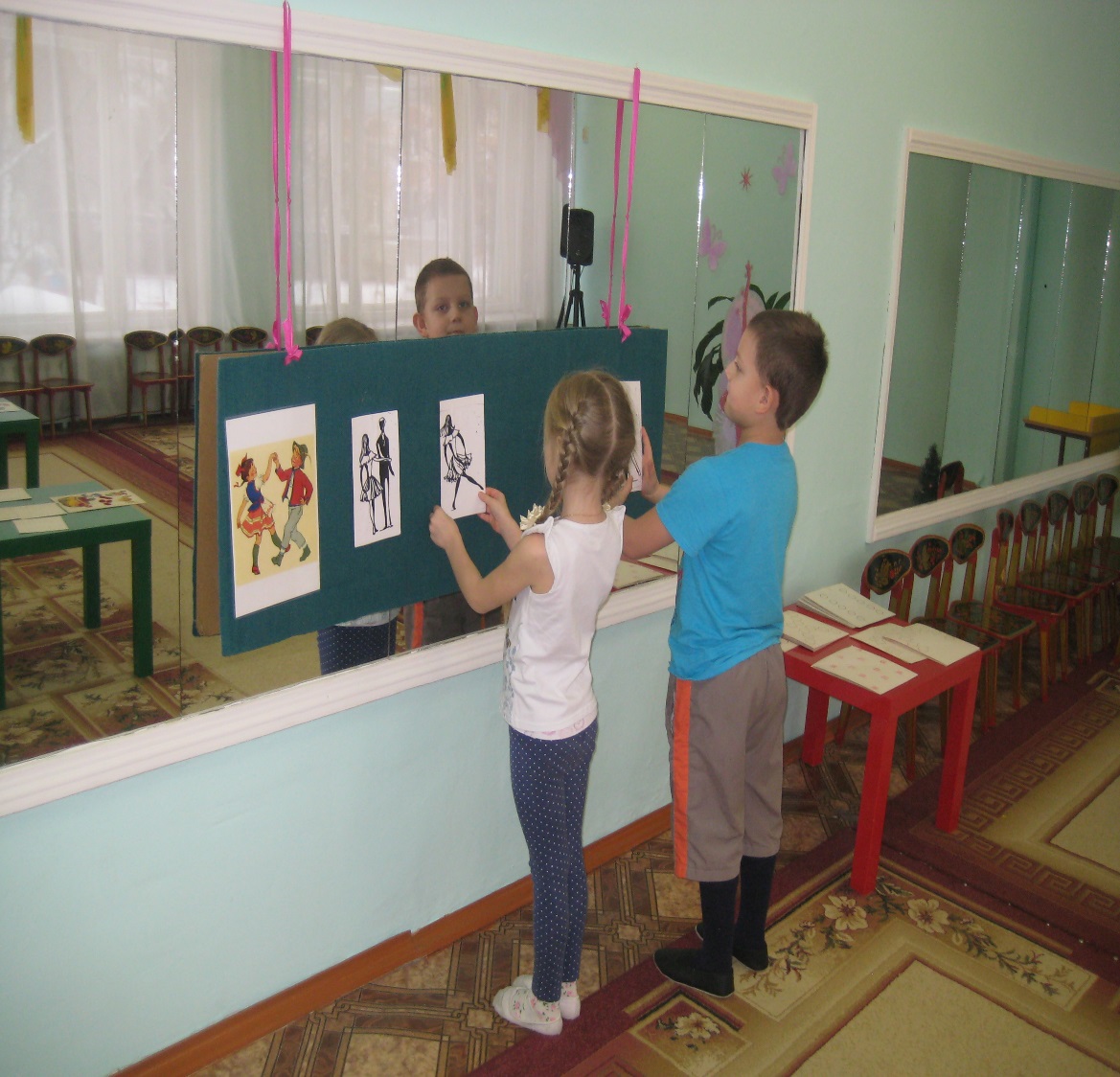 Дидактическая игра
«Куб с движениями»
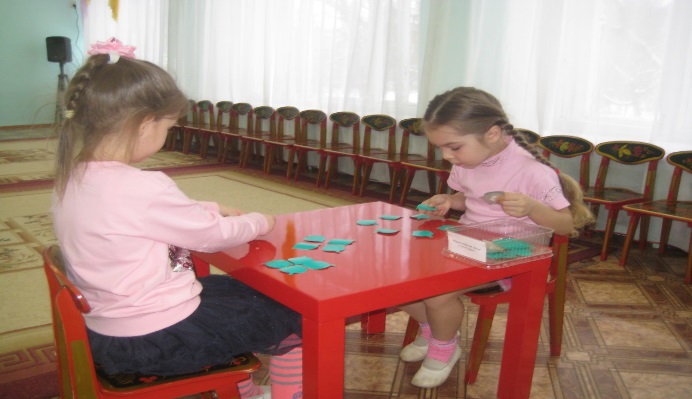 Моделирование музыкально-ритмических движений для польки
Музыкально-творческое задание на ориентировку в пространстве «Птички-невелички»
Творческое моделирование танца с листочками
Игра на детских музыкальных инструментах
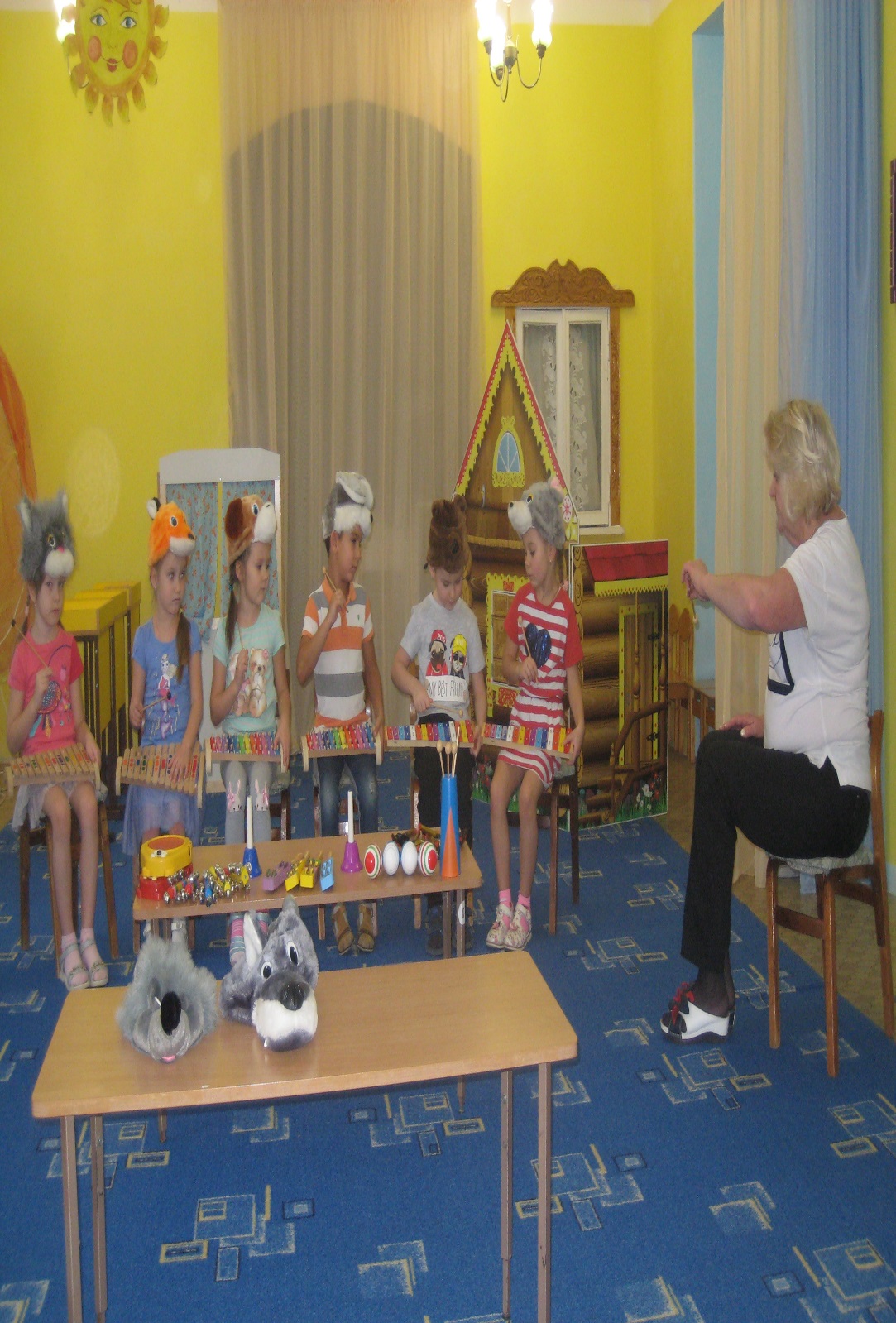 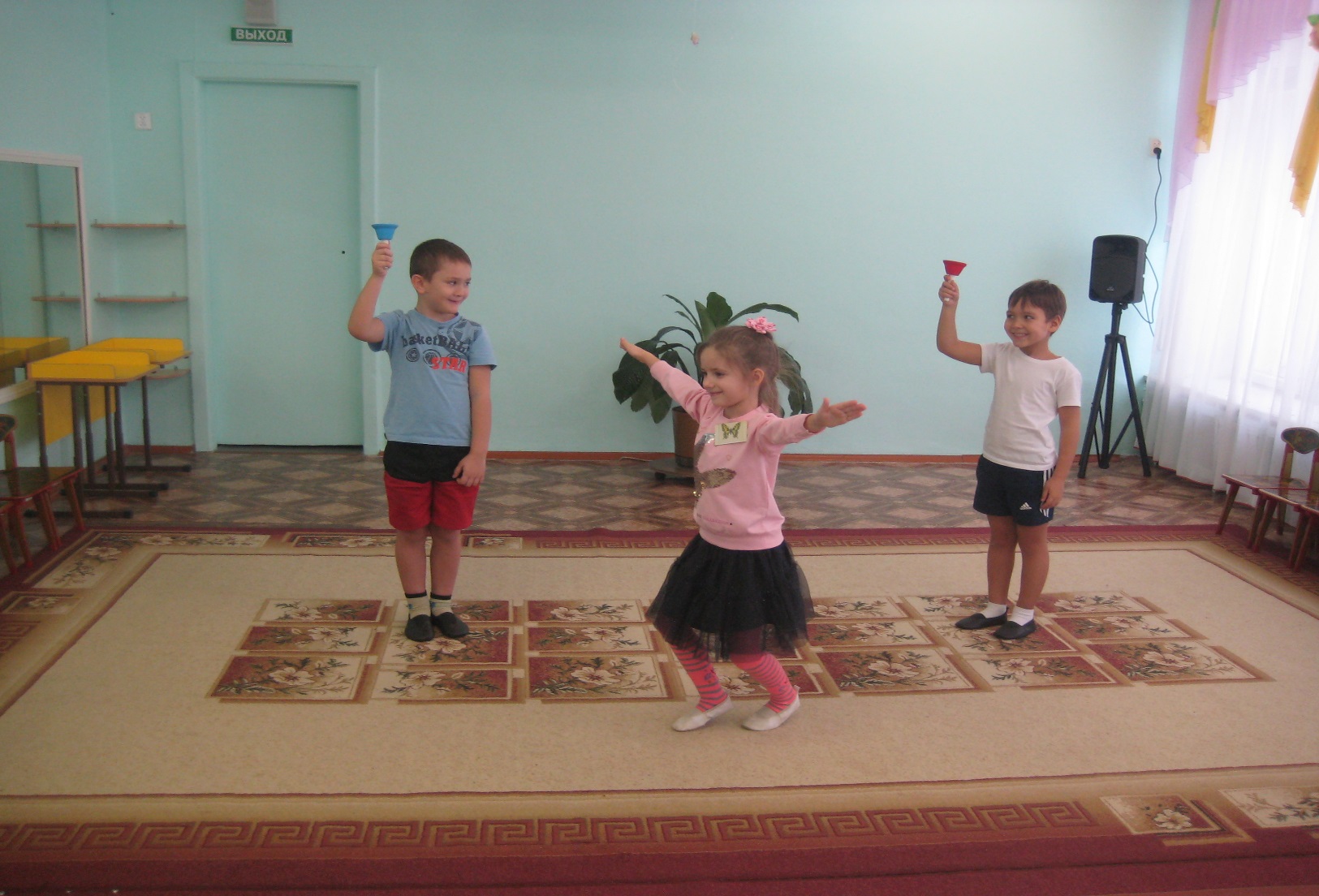 Танец бабочки в сопровождении музыкальных инструментов
Разыгрывание творческого этюда
 «Сказки и маски»
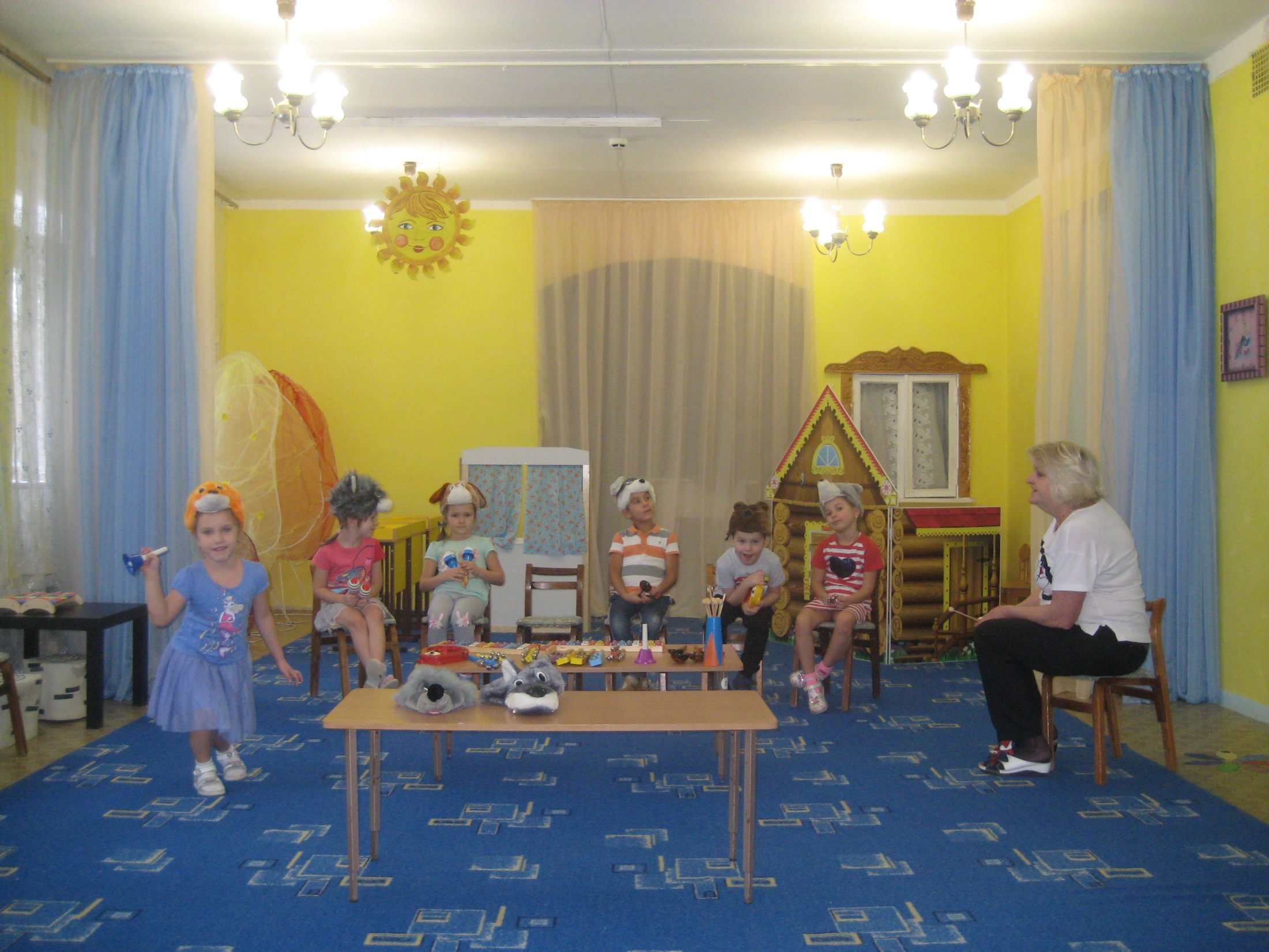 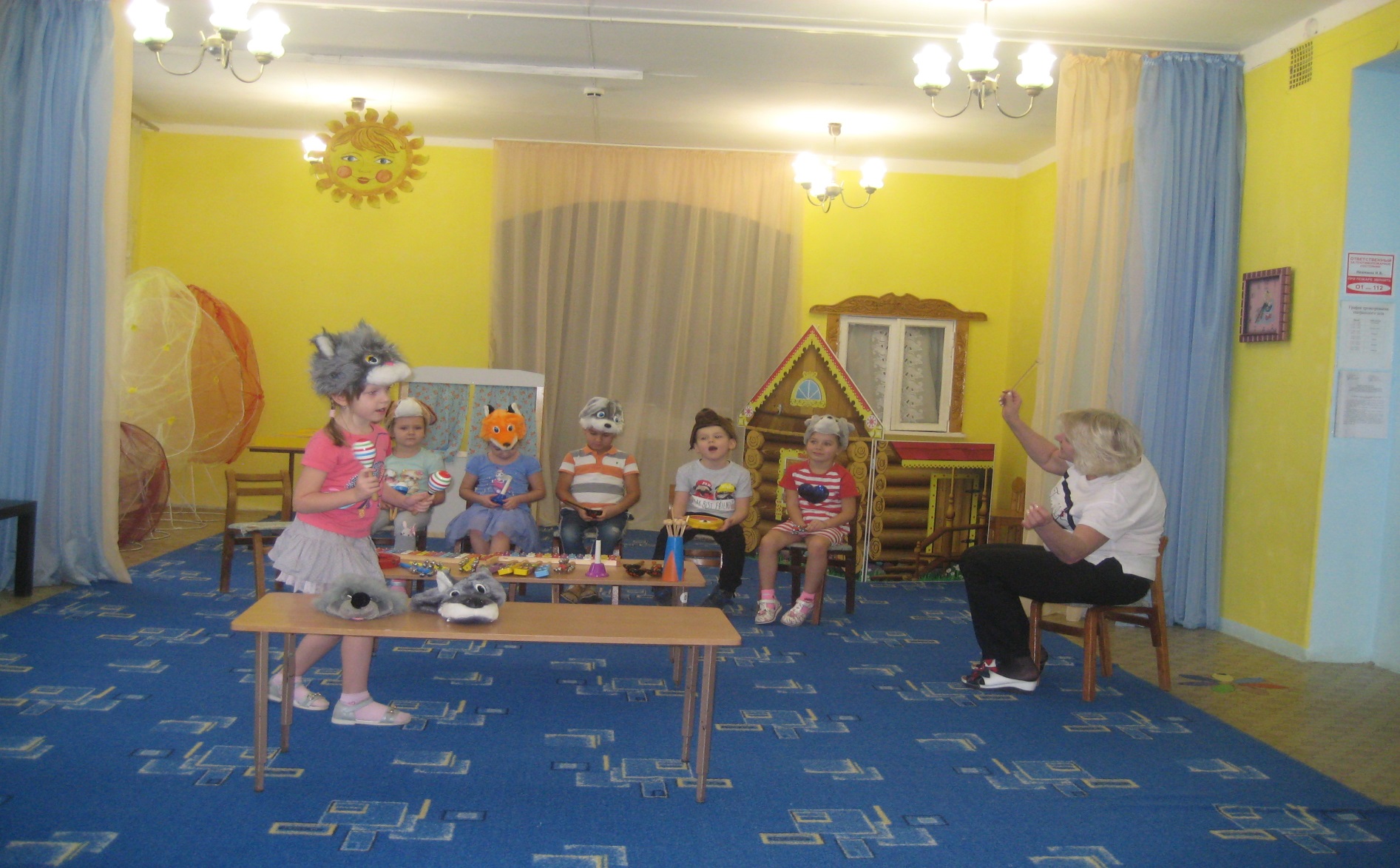 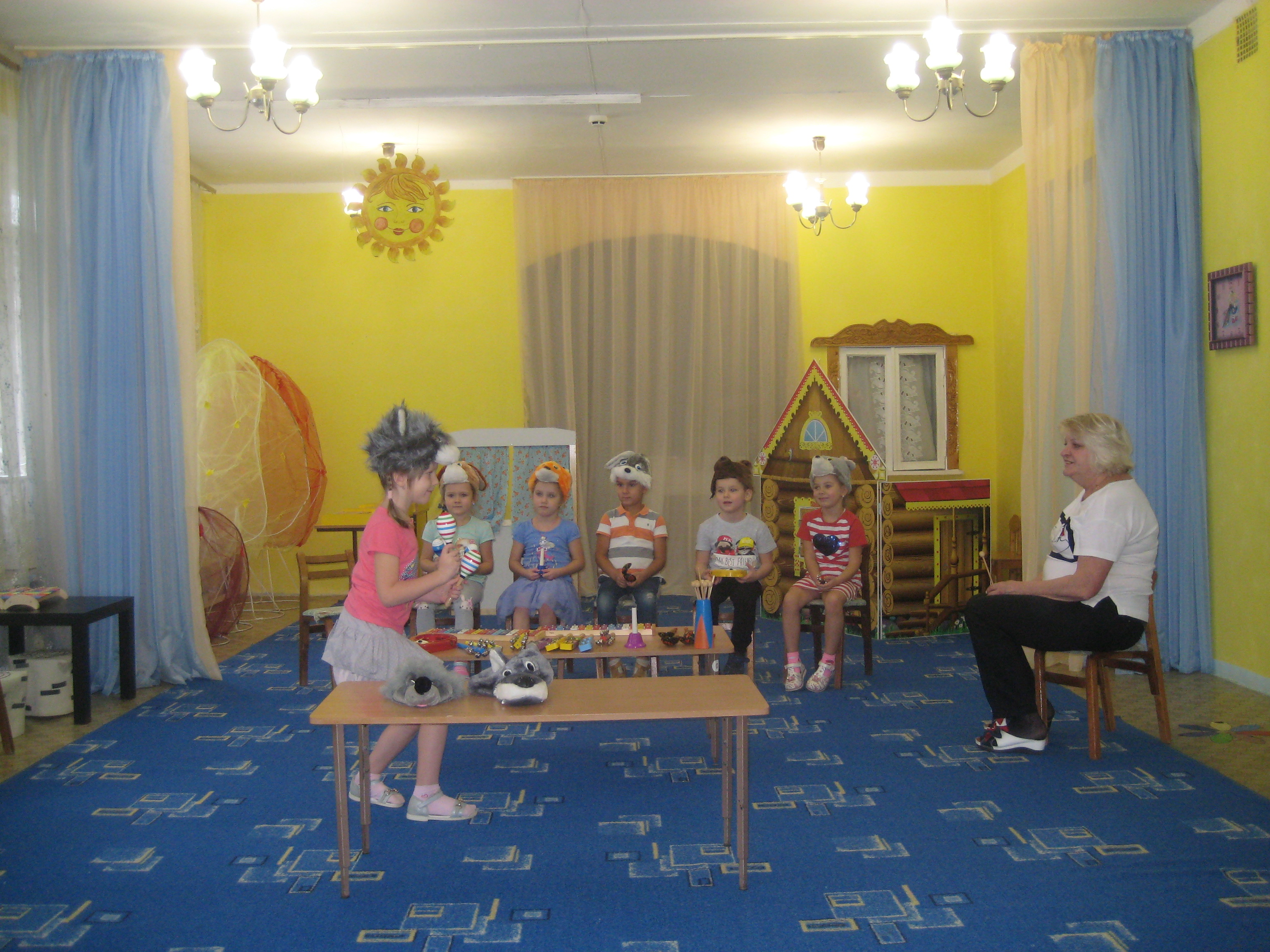 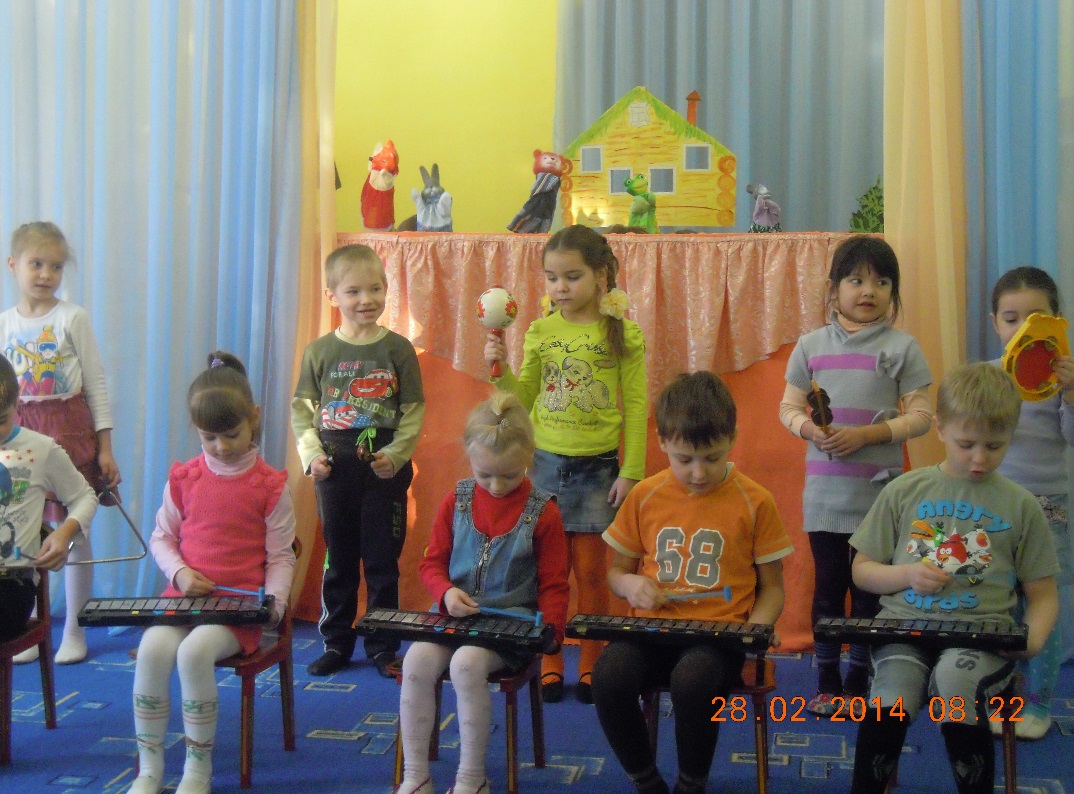 Музыкальная импровизация сказки «Теремок»
Музыкальный импровизационный этюд
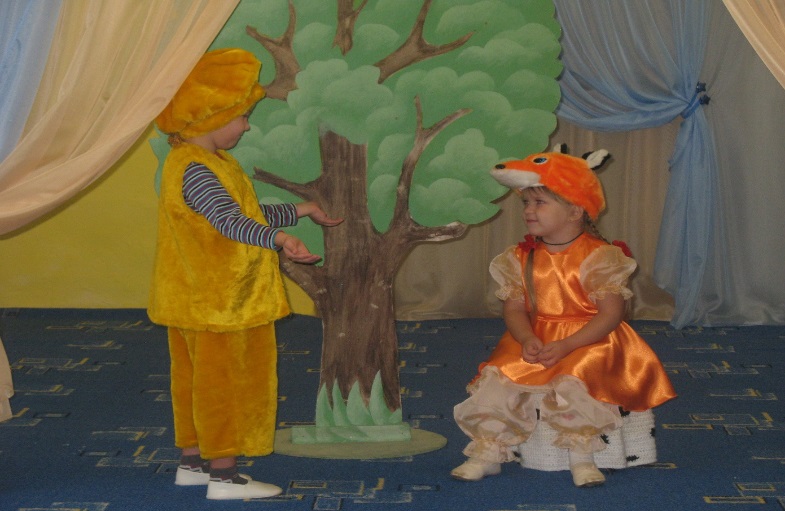 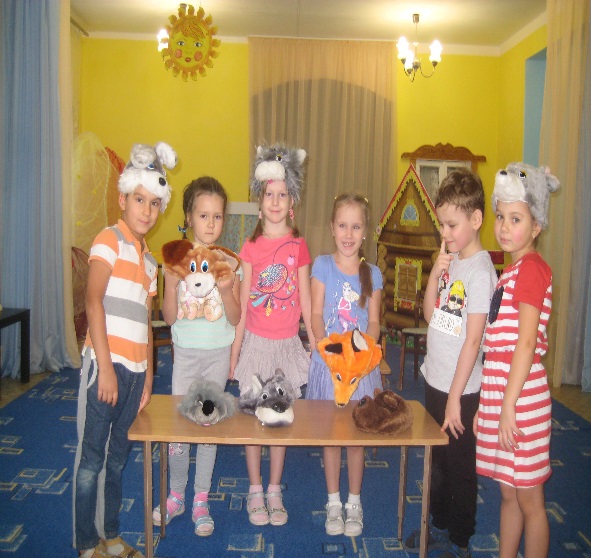 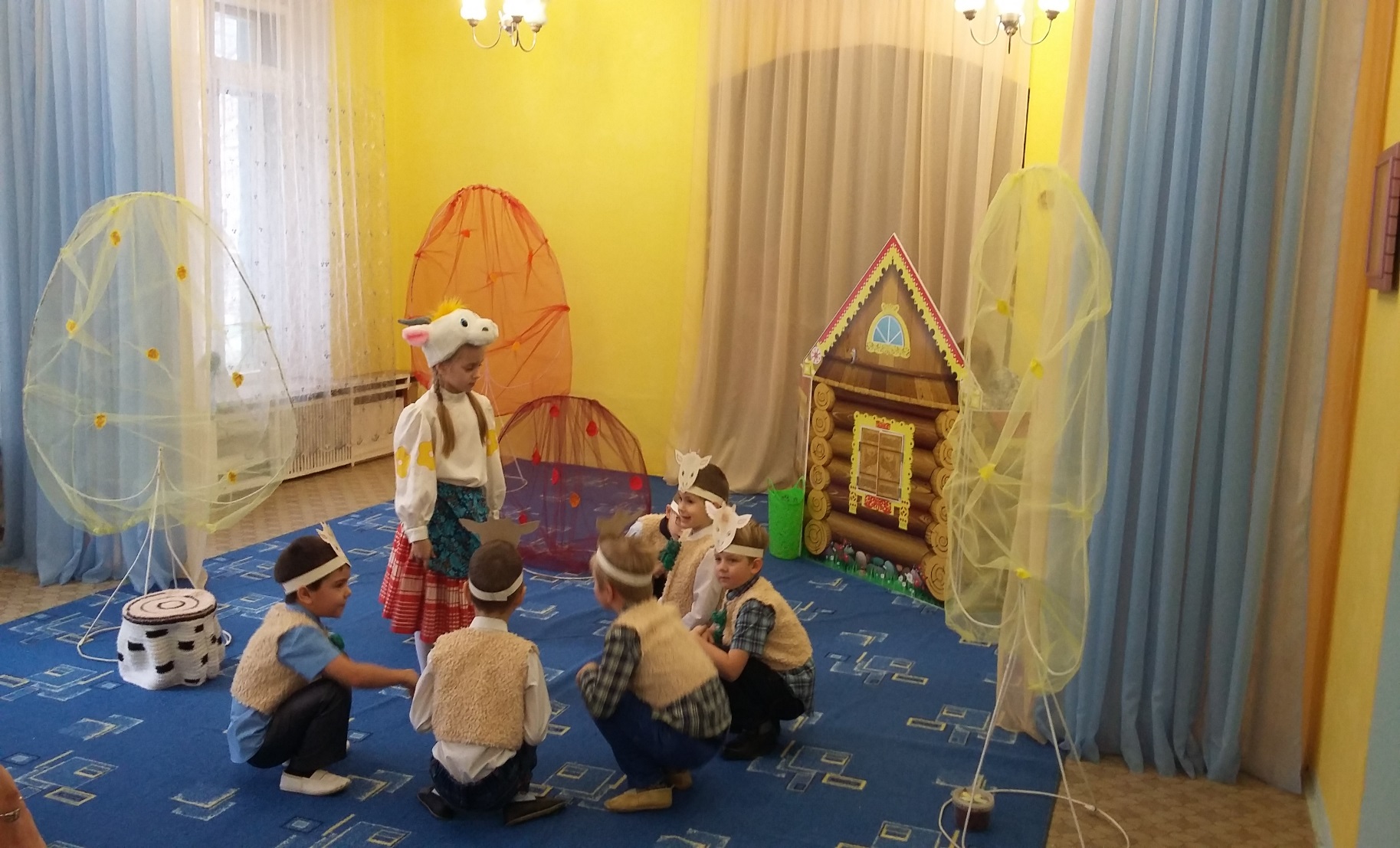 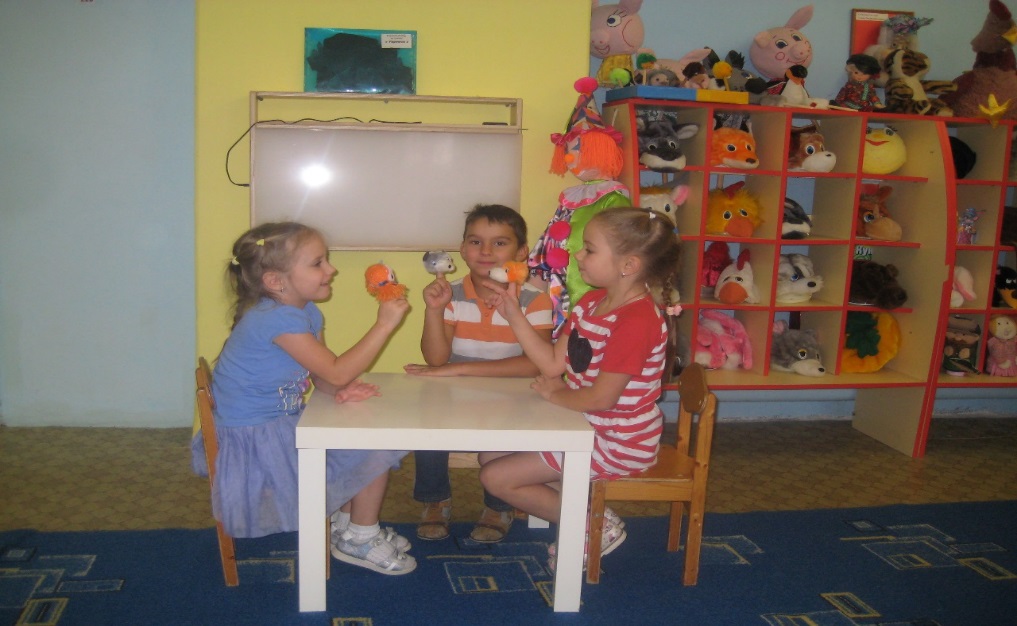 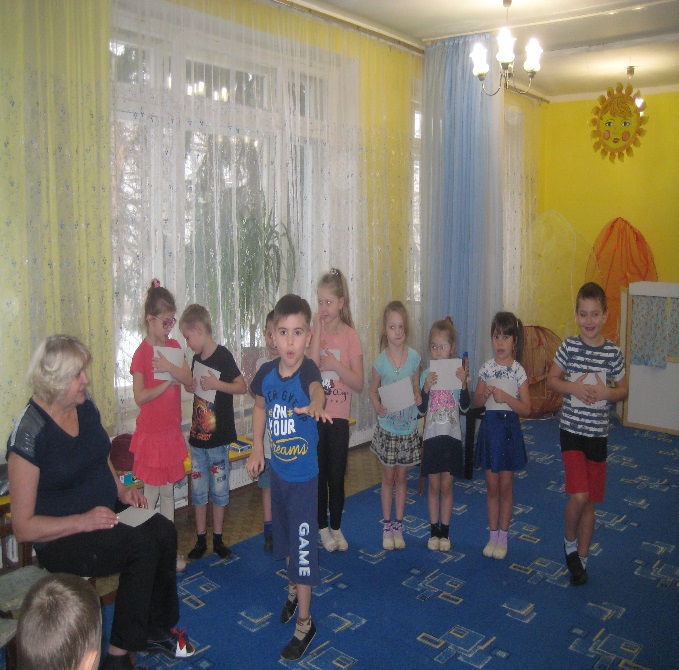 В зависимости от поставленных целей и задач практически любую модель можно «развить» до уровня «театральной постановки», в которой могут сочетаться в самых разных соотношениях декламация, танец, пение, игра на инструментах, пантомима, импровизация и др.
Театральные постановки, представления,  игры импровизационного характера
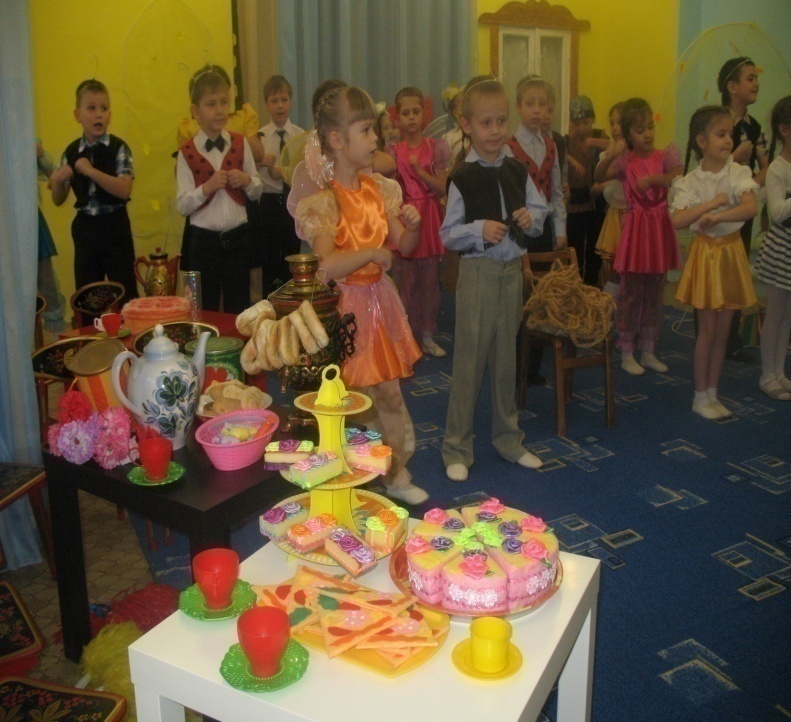 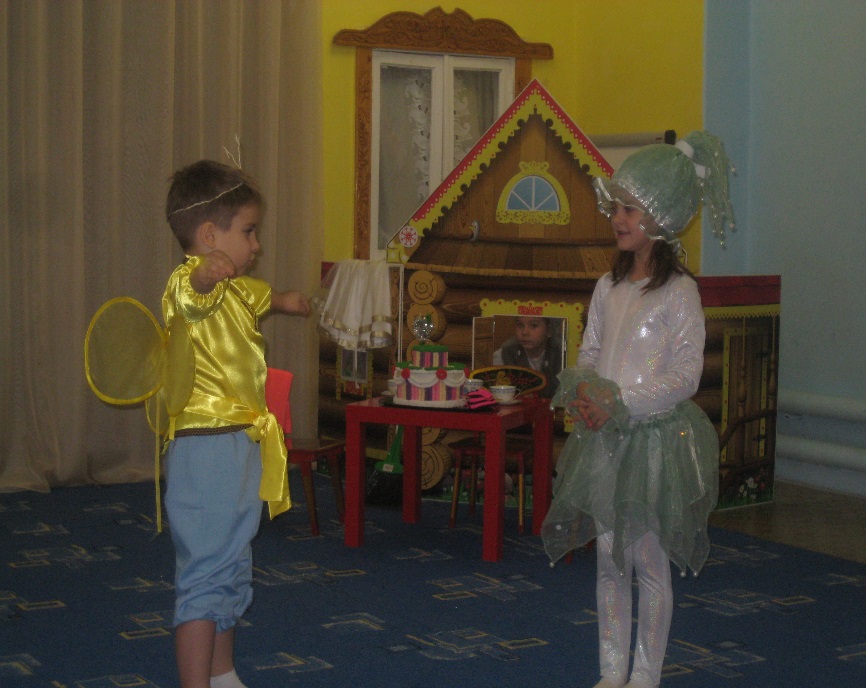 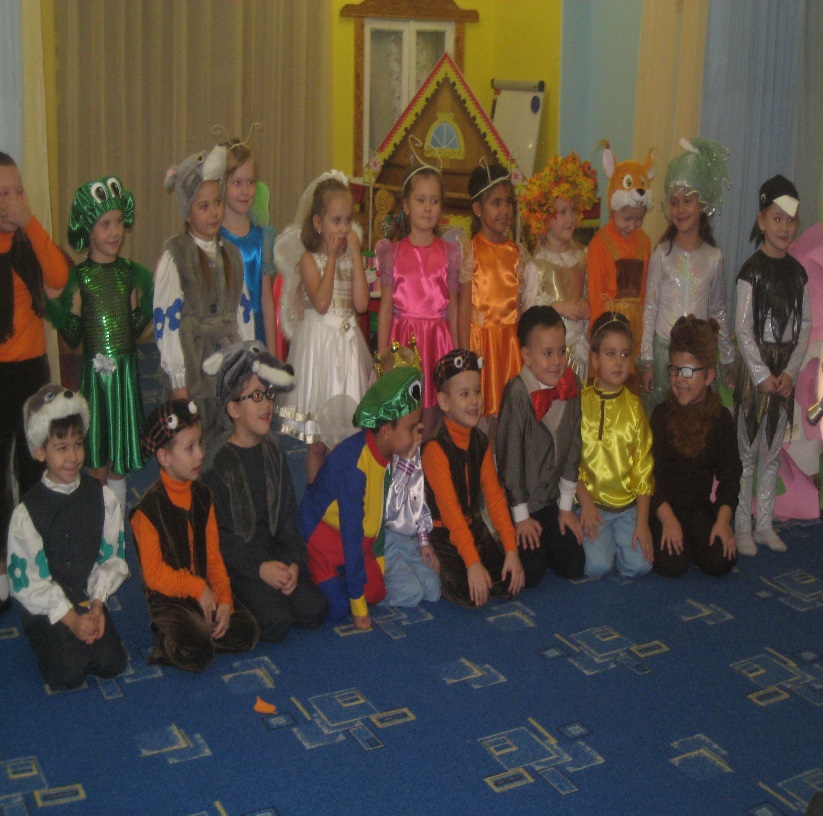 «Муха-цокотуха»
«Дюймовочка»
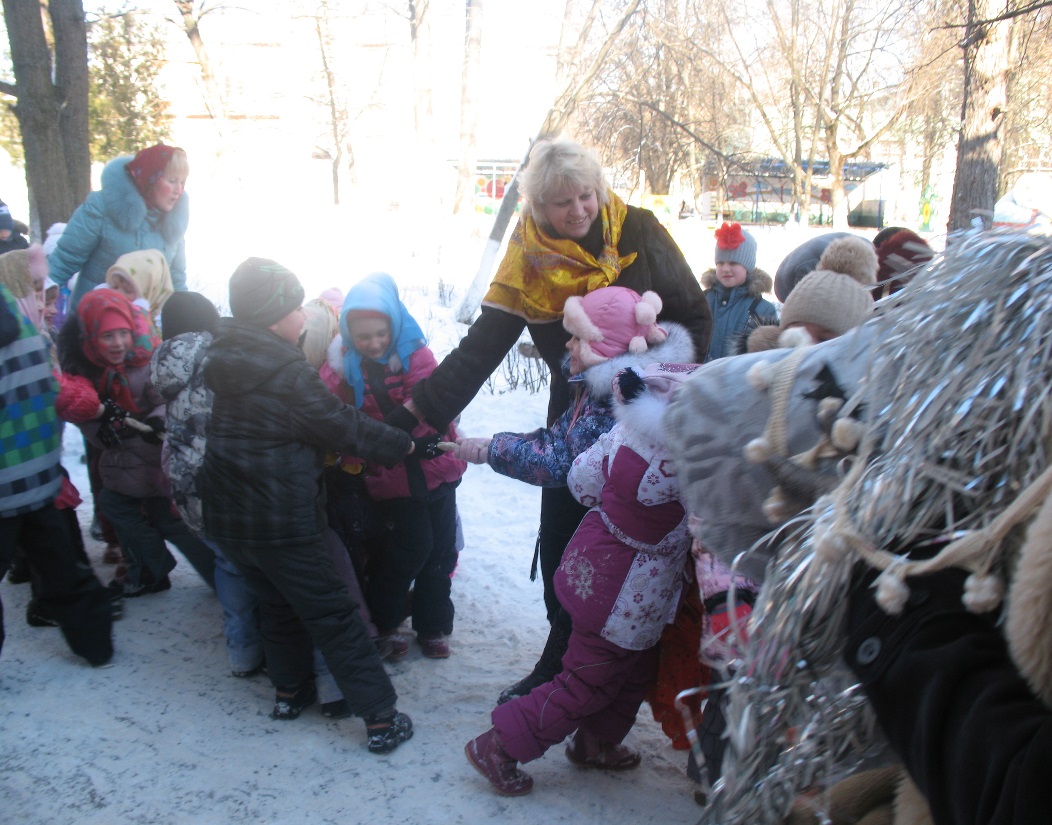 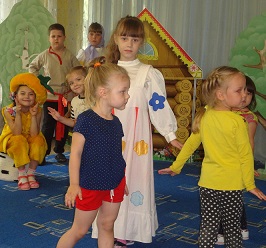 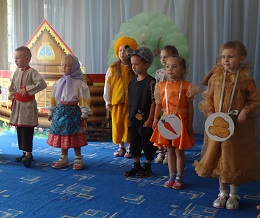 Сказка «Пых»
Театр для малышей «Колобок»
«Масленица»
Взаимодействие с педагогами
Успешность системного взаимодействия музыкального руководителя и педагогов ДОО включает реализацию комплекса условий:
Наличие общей цели;
Организация профессионального взаимодействия;
Внедрения интерактивных форм работы;
Организация рефлексивной деятельности.
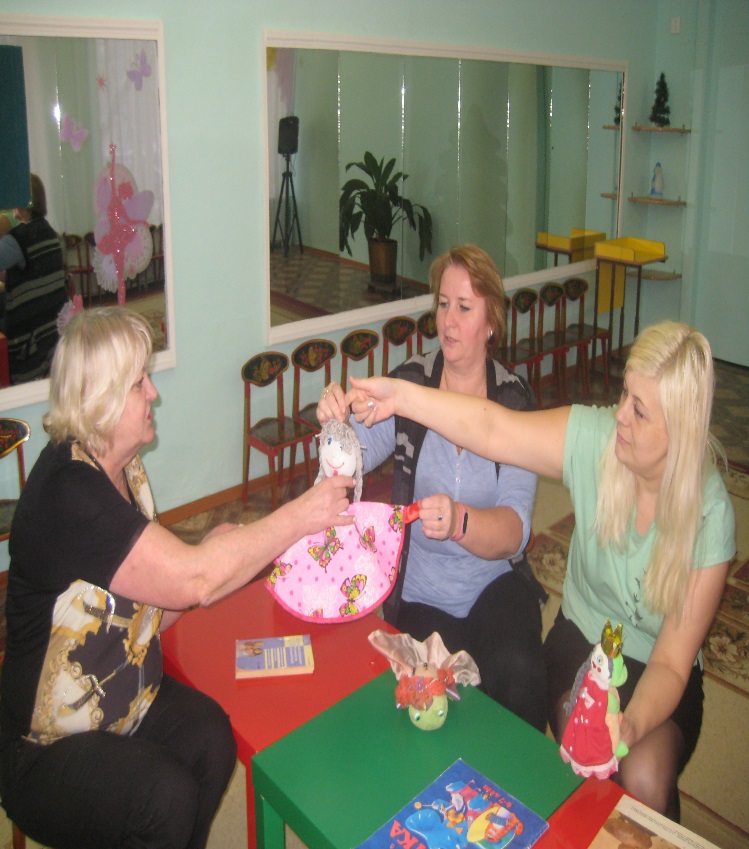 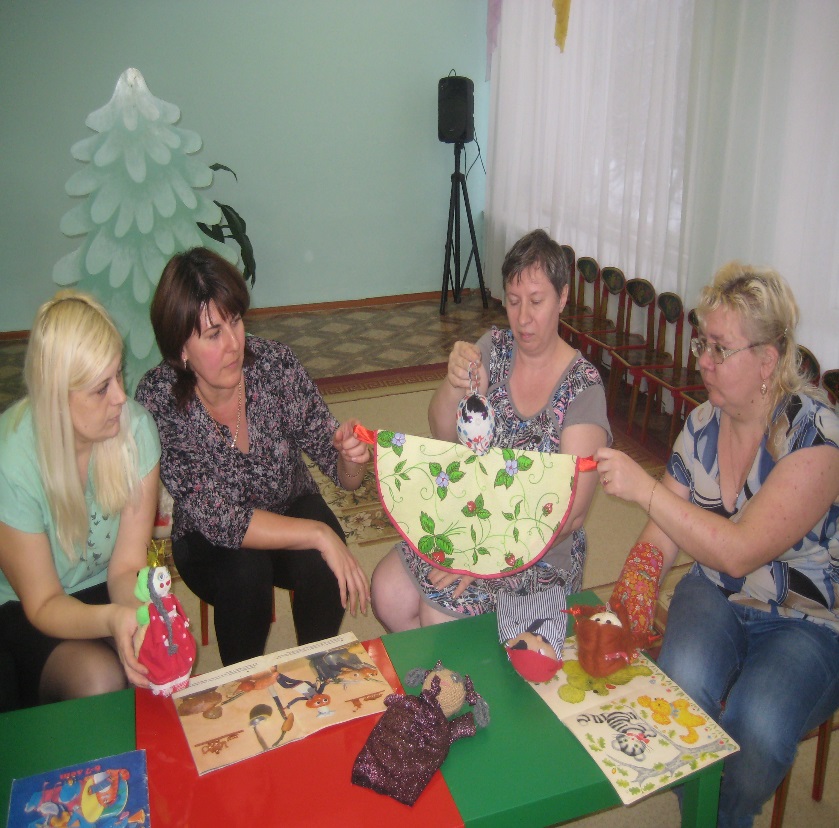 Мастер-класс для педагогов «Театр своими руками»
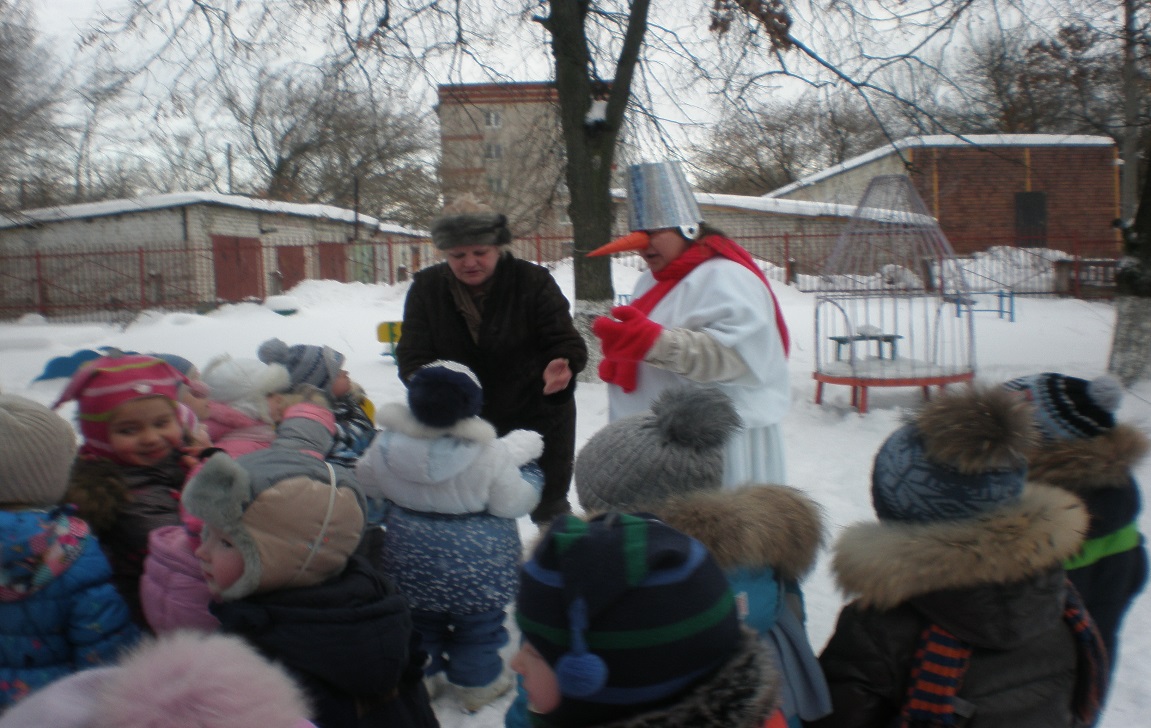 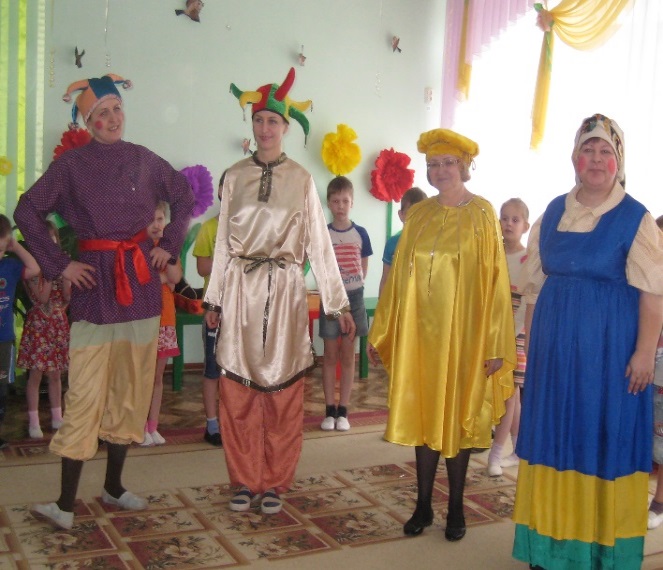 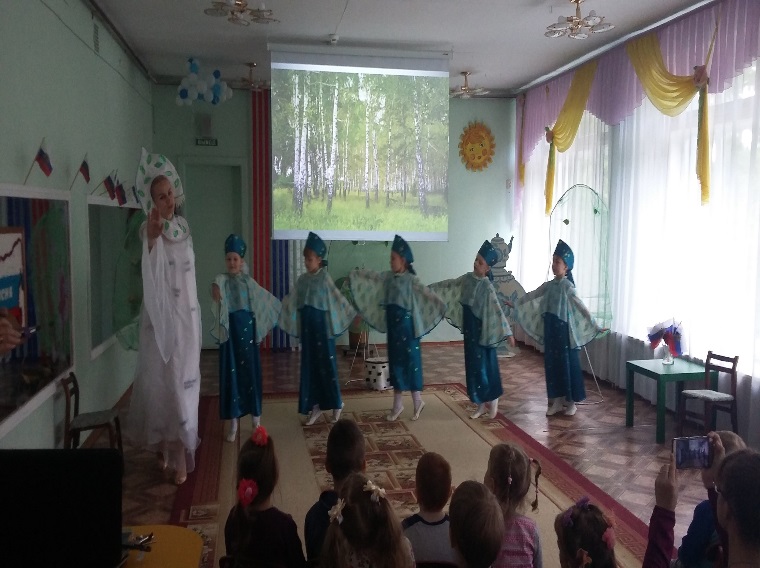 Развлечение 
«Новогоднее чудо»
Развлечение 
«Масленичные гуляния»
Праздник, посвященный Дню России «Родина моя»
Взаимодействие с педагогами
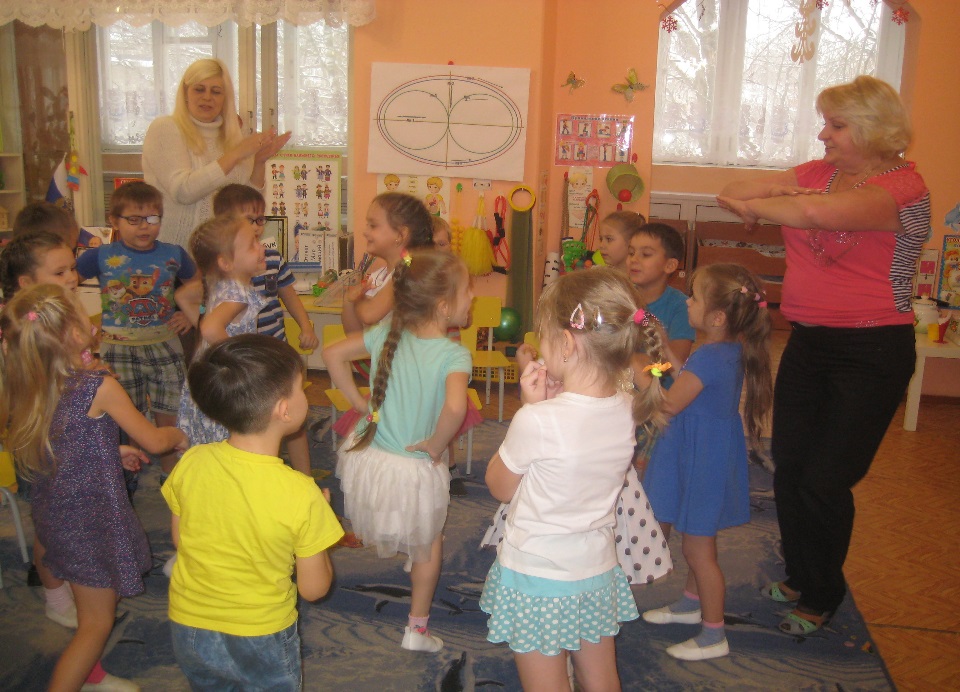 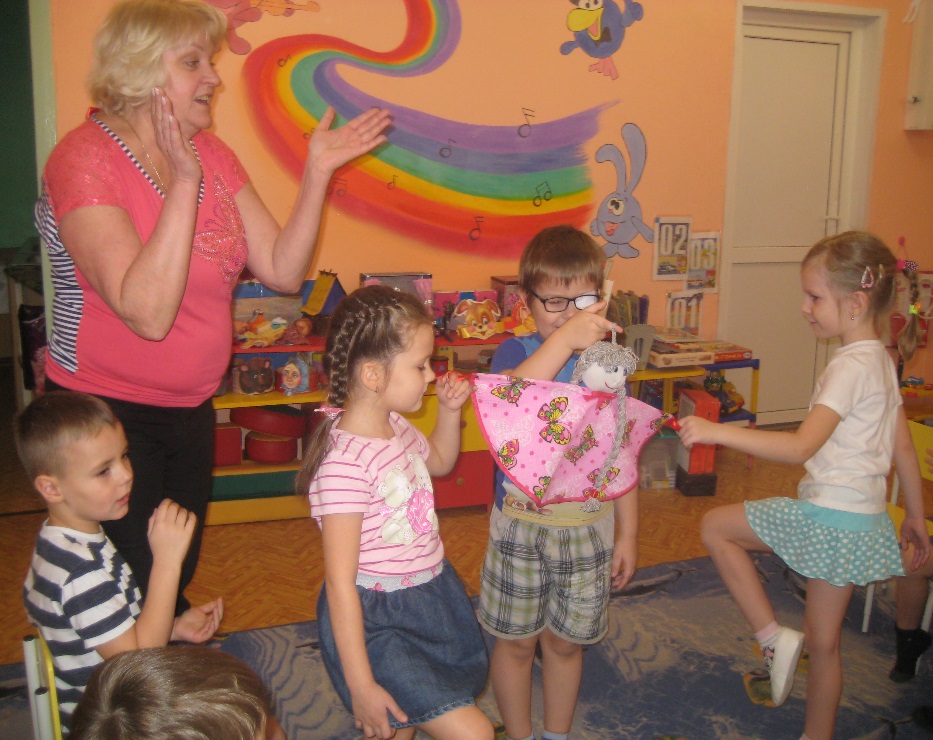 Участие в режимных моментах в группе совместно с воспитателем
Использование кукл-перевертышей
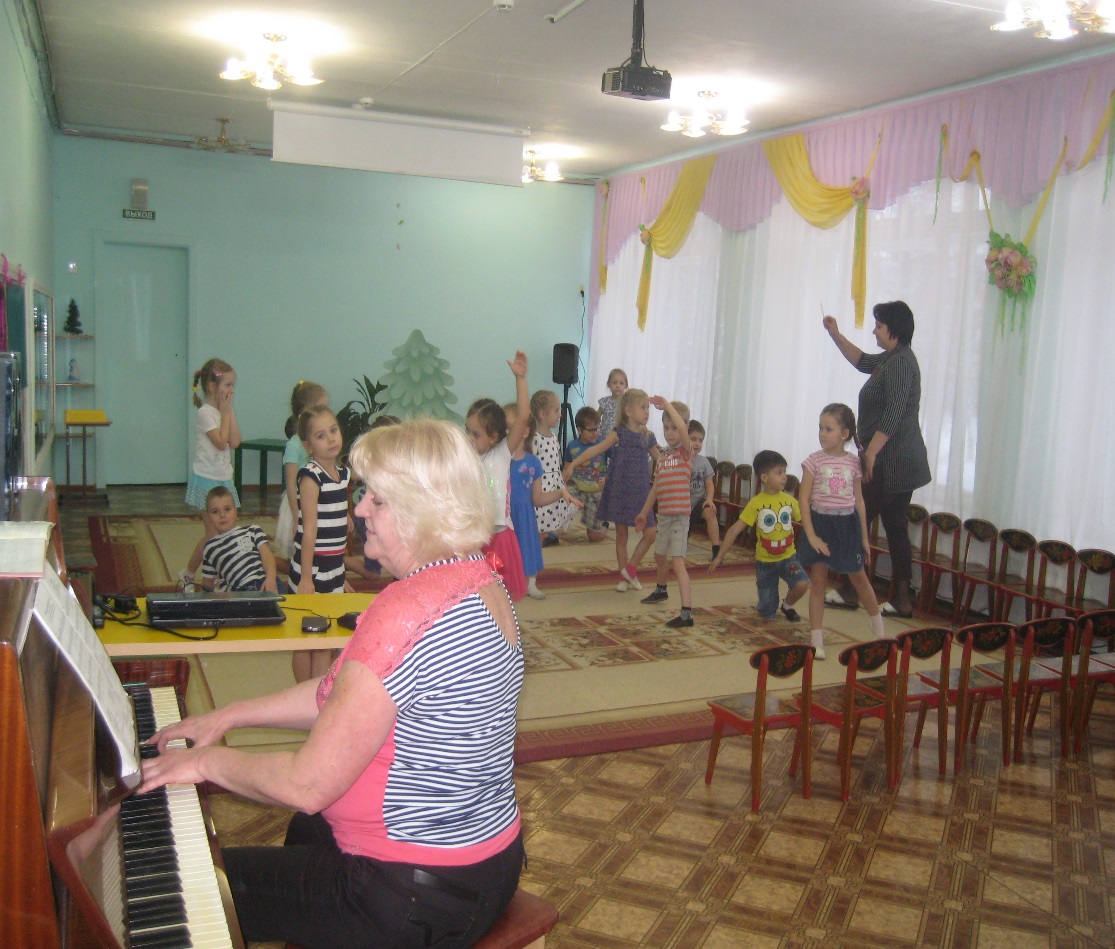 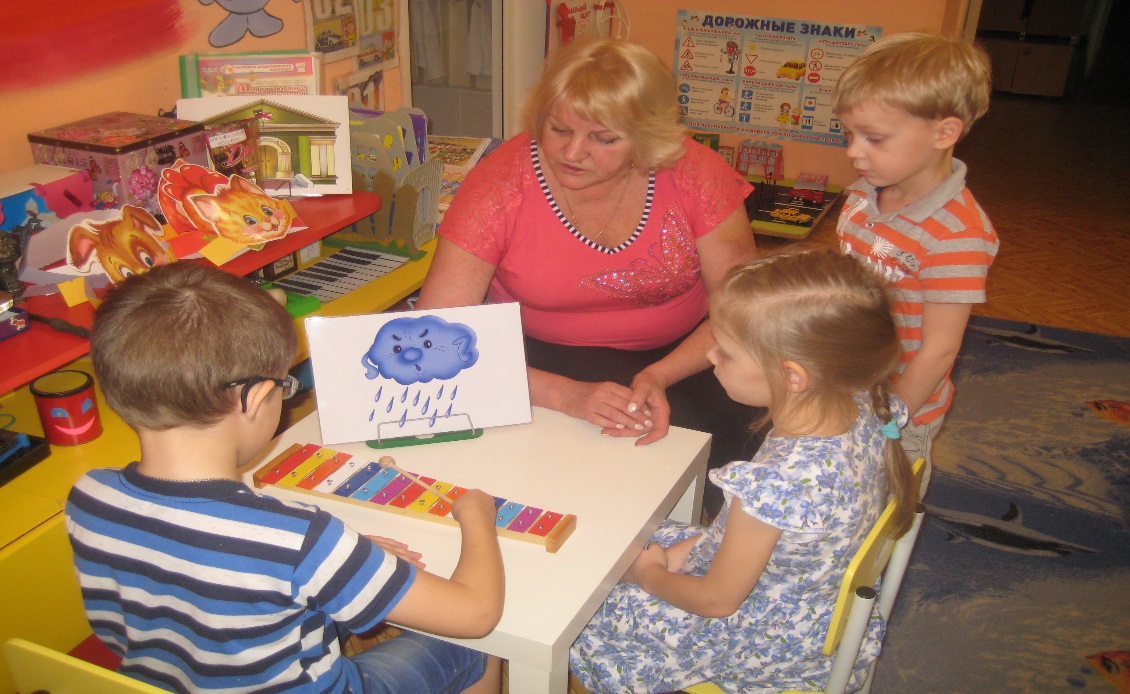 Участие педагога-психолога Петровой И.Е. 
на занятиях «Музыка»
Индивидуальная работа
Взаимодействие с родителями
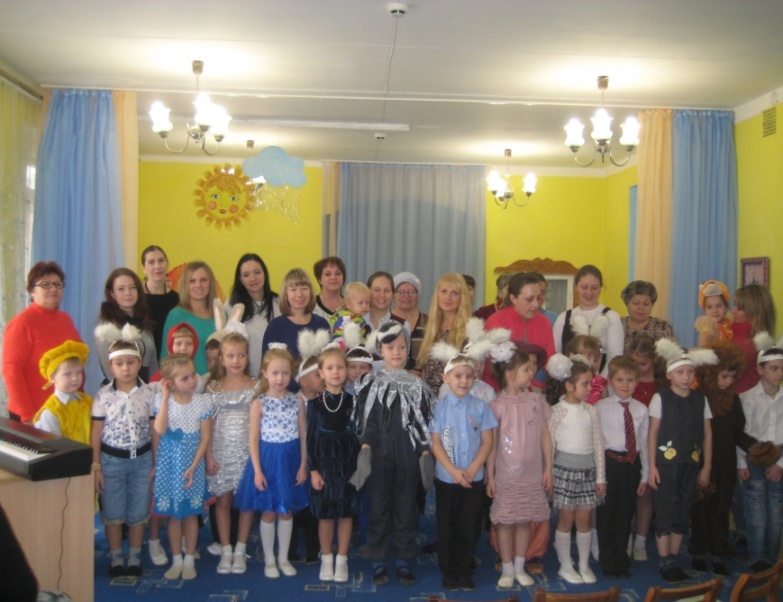 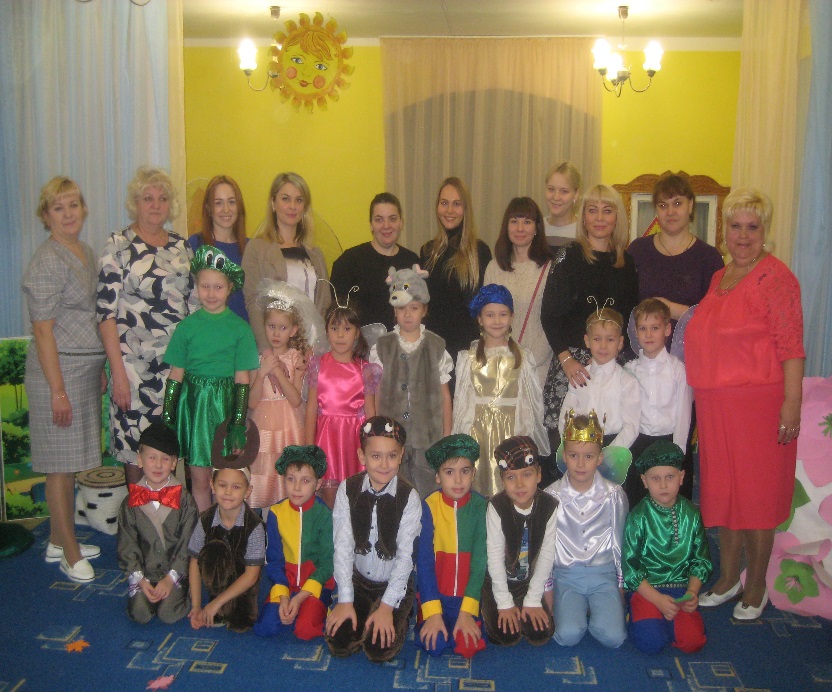 Премьера сказки 
«Дюймовочка»
Премьера сказки 
«Колобок на новый лад»
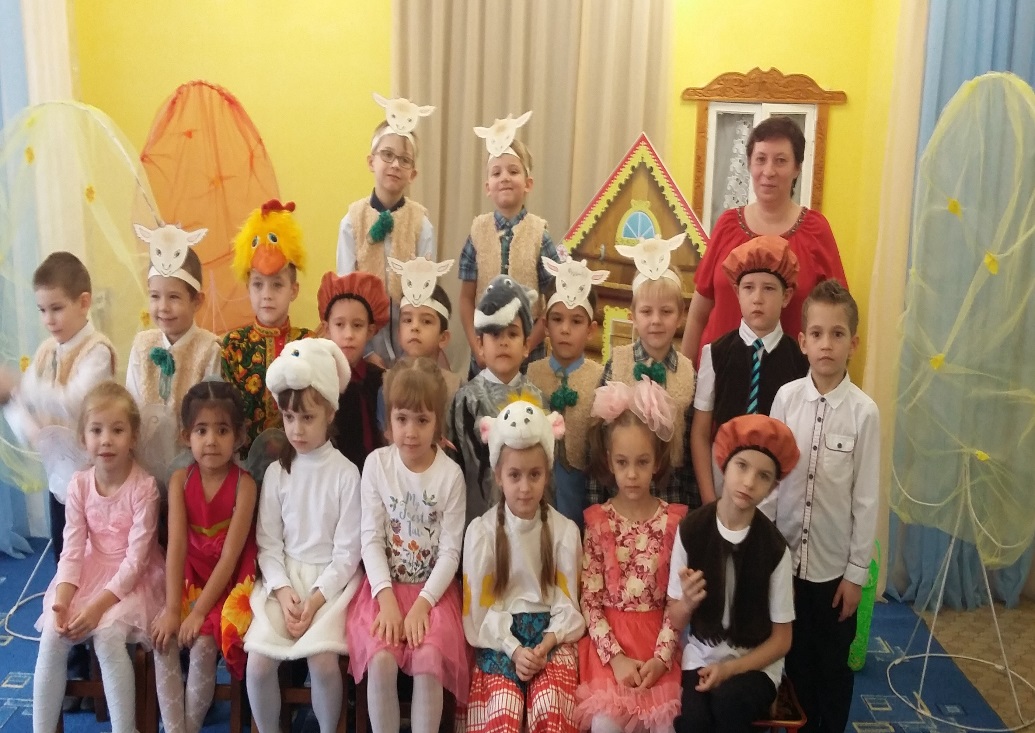 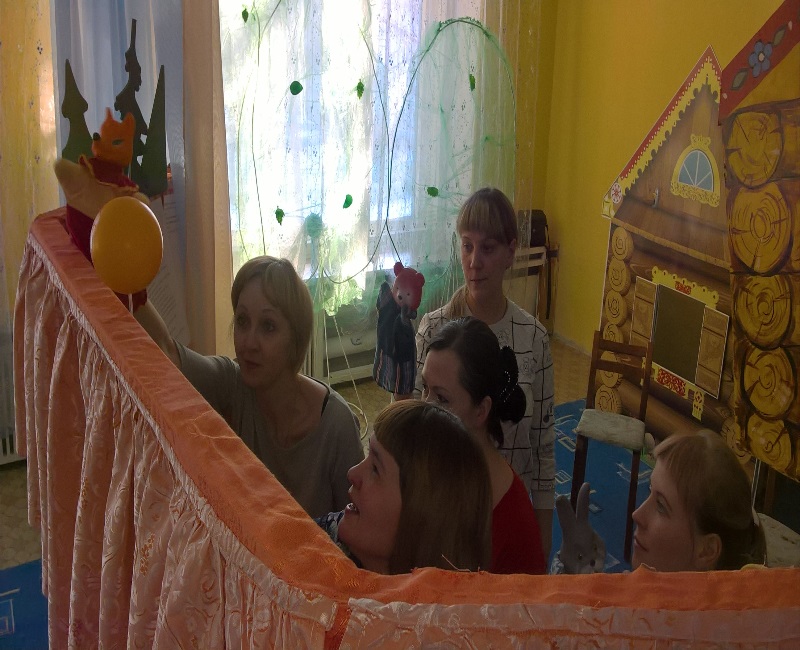 Показ сказки родителями
«Колобок»
Премьера сказки 
«Волк и семеро козлят»
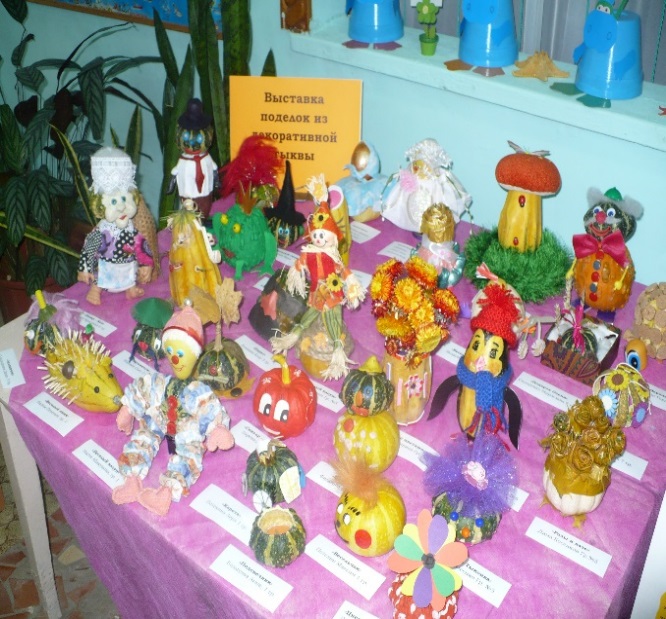 Деятельностный аспект личного вклада педагога в развитие образования
Создаем сказки в природе
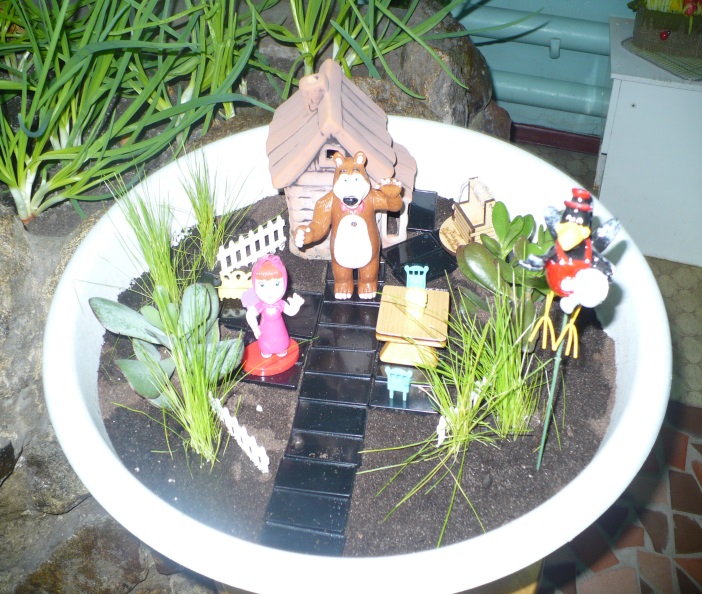 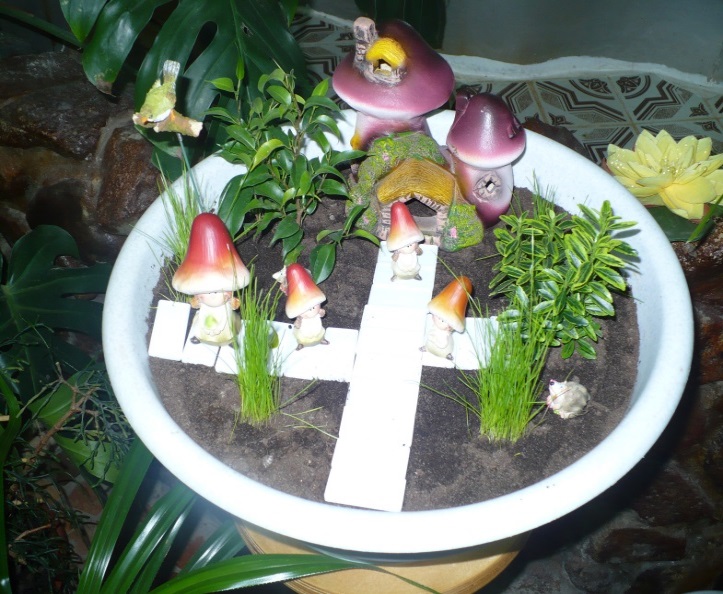 Выставка поделок из декоративной тыквы «Театральная гостиная»
«Гномы»
«Маша и медведь»
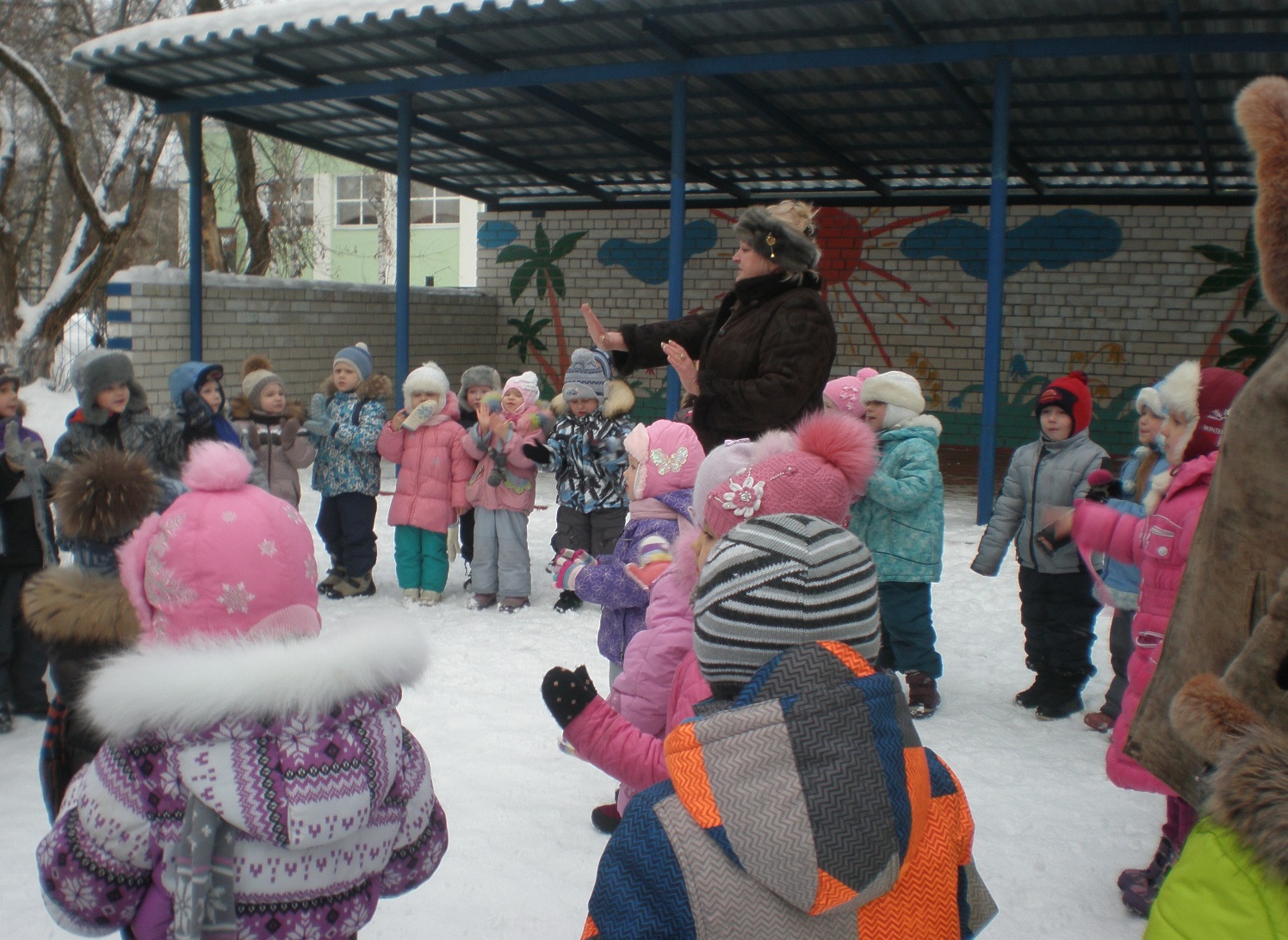 Создаем театр своими руками (дети, педагоги родители)
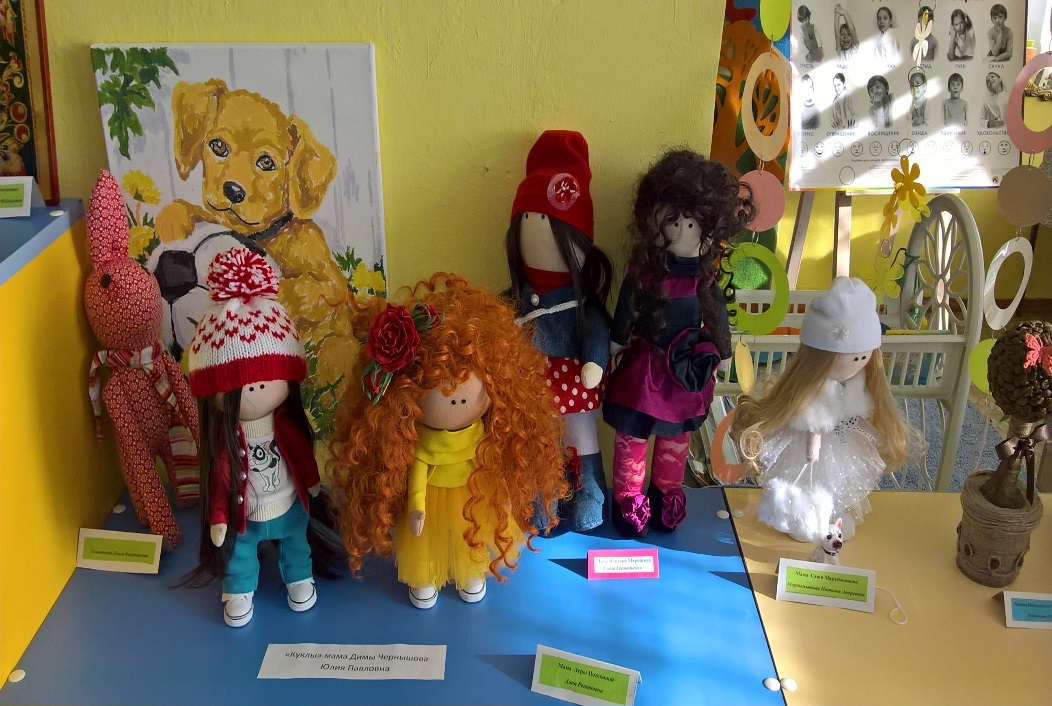 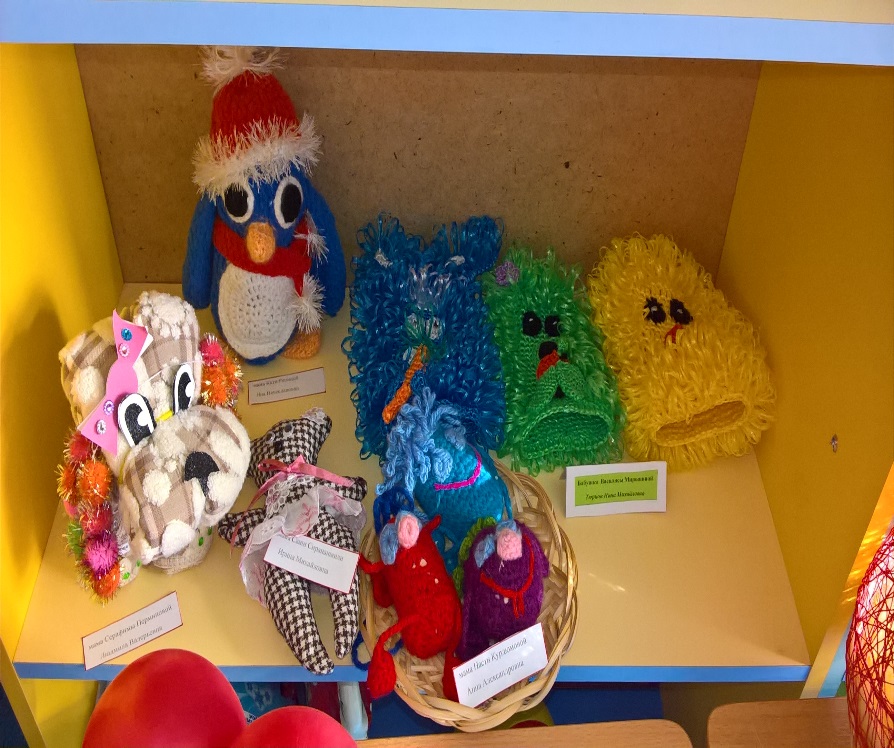 Театральная игра на прогулке «Расскажи»
«Куклы»
Персонажи из сказок и рассказов
Цветник «В гостях у бабушки Федоры» (ландшафтная сказка, созданная педагогами, детьми и родителями)
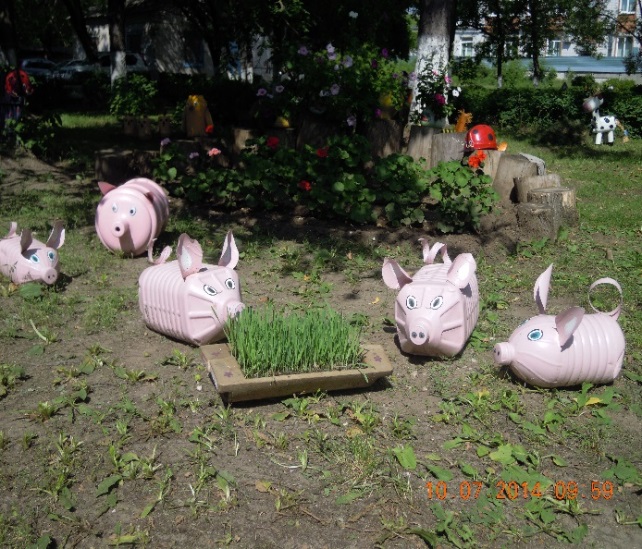 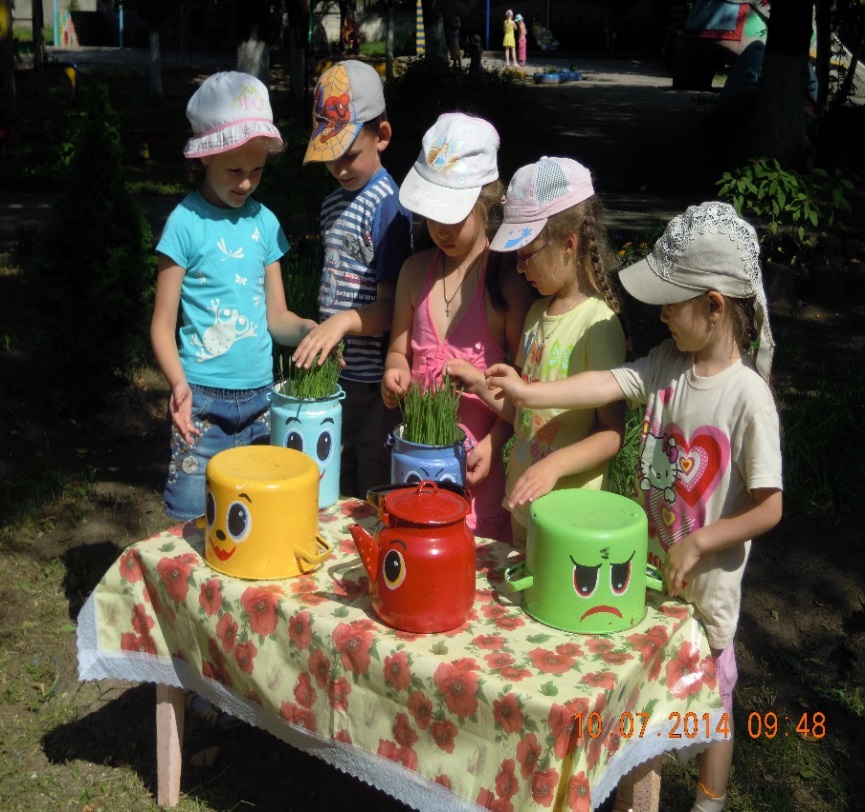 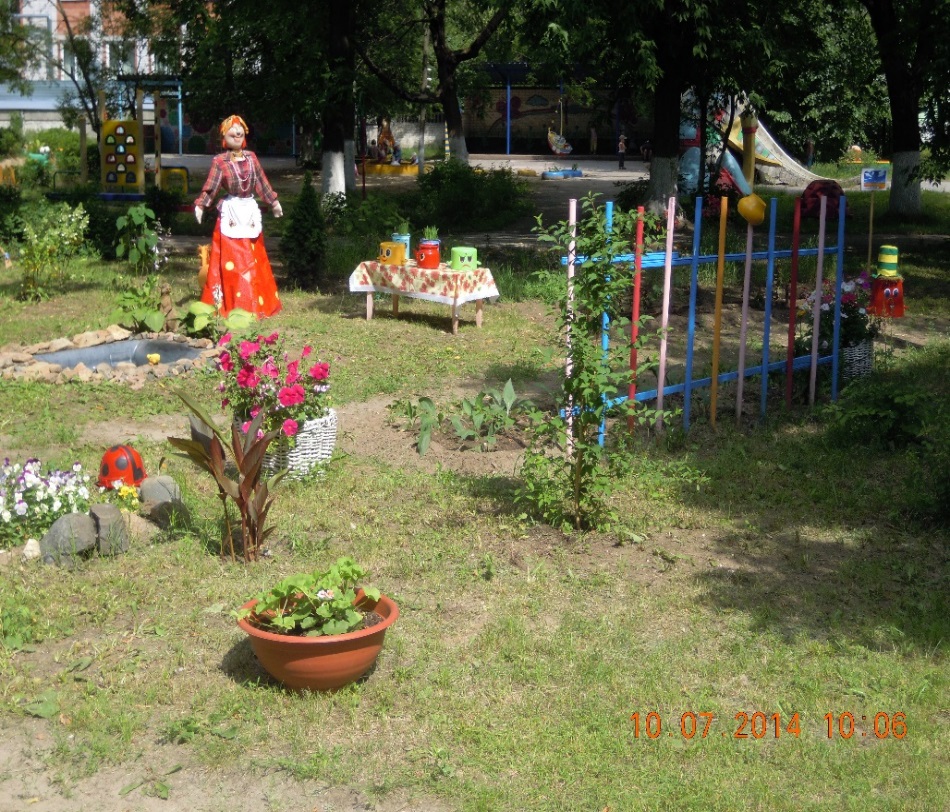 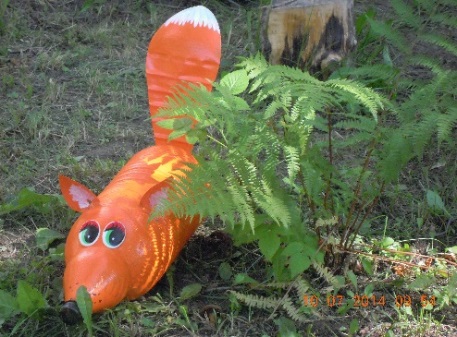 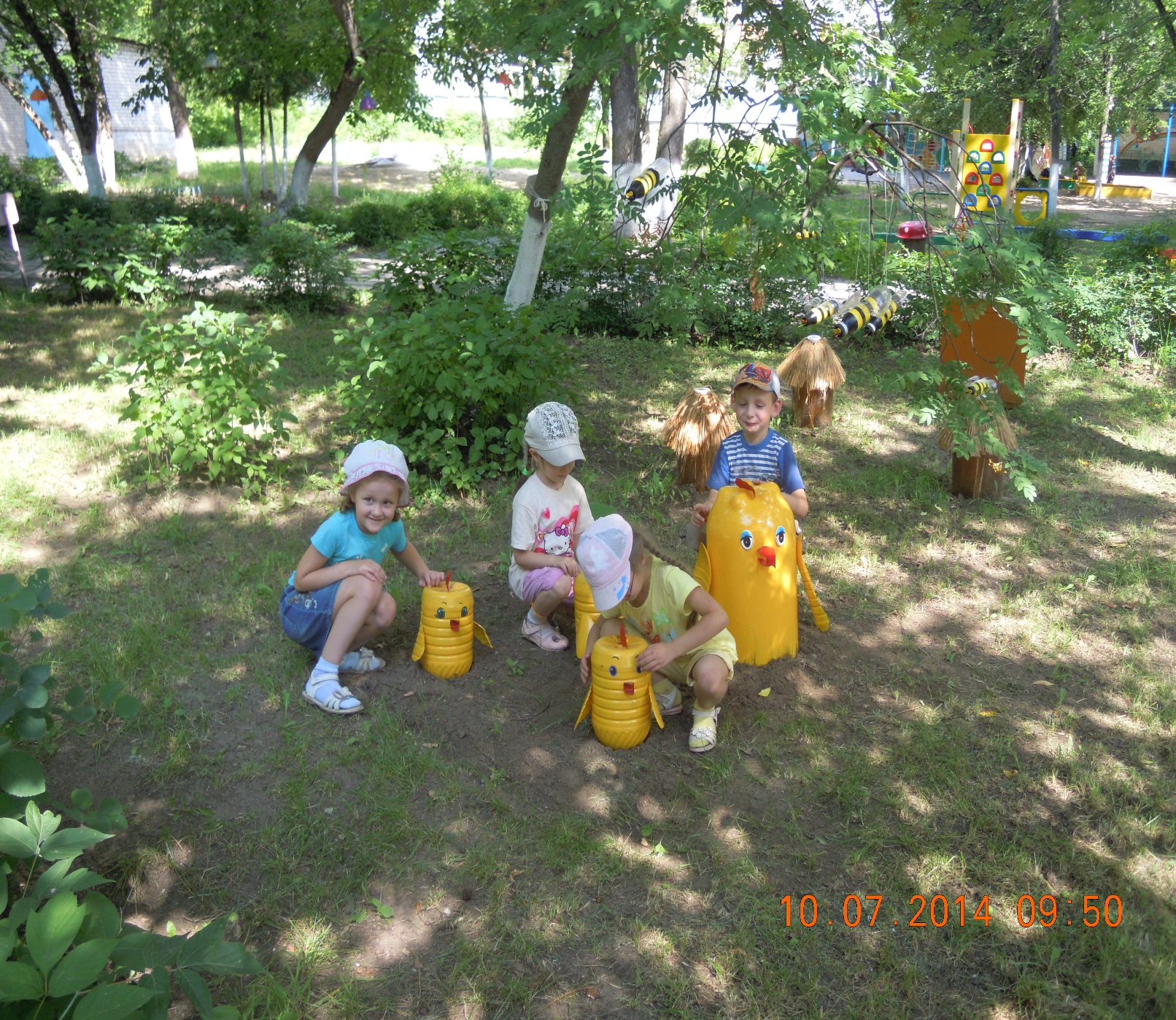 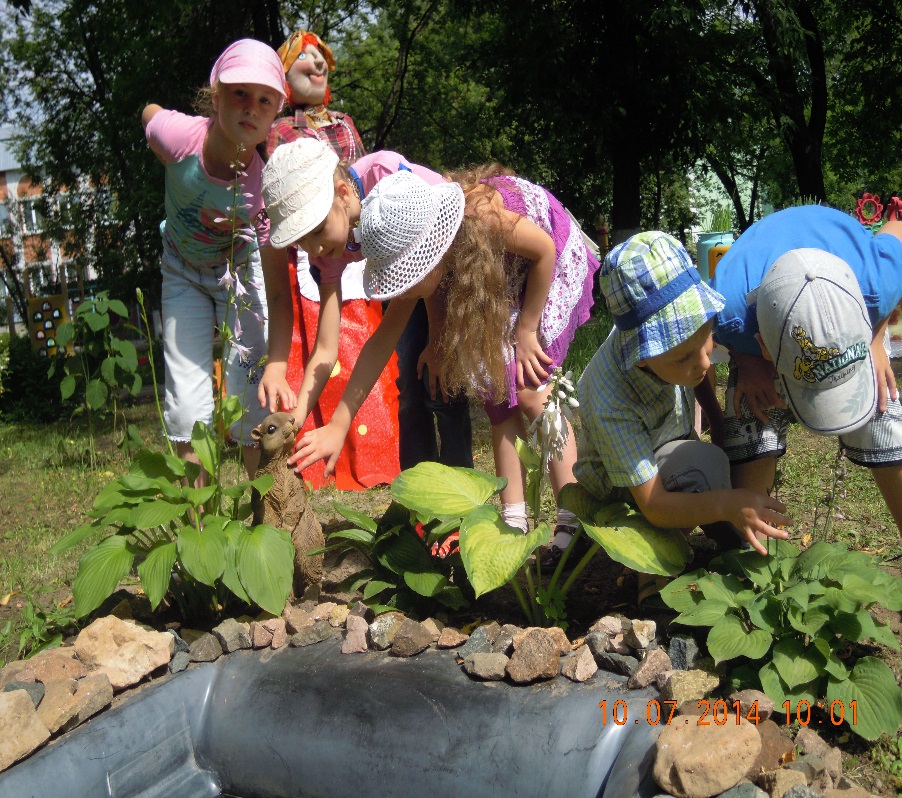 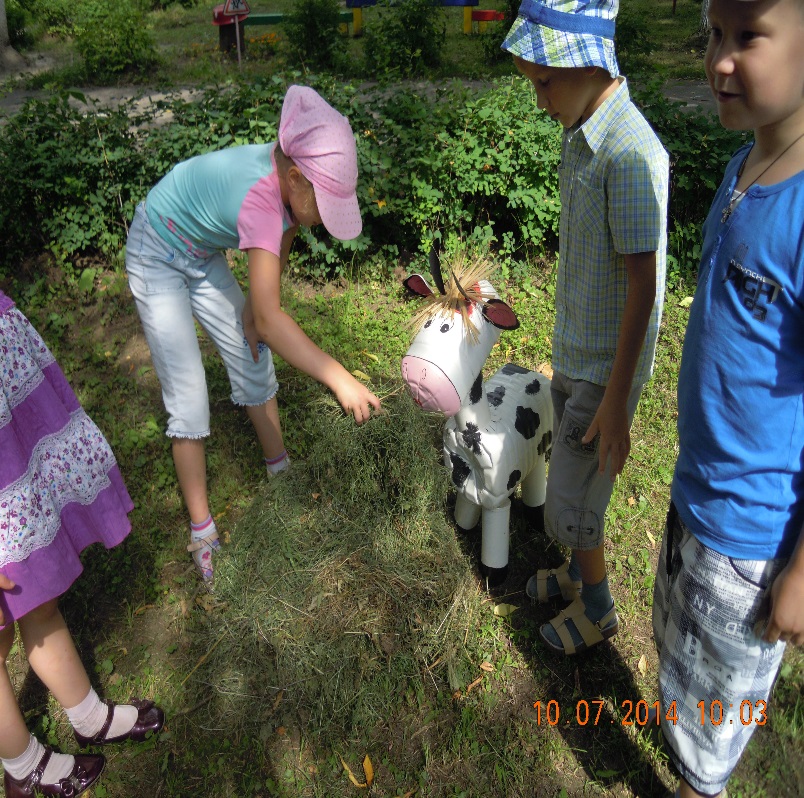 Диапазон личного вклада педагога в развитие образования
Разработка  методического обеспечения  по теме «Развитие музыкальных и творческих способностей детей 6-7 лет посредством театрализованных игр»

Методические разработки  «Развитие музыкальных способностей детей  средствами театрального искусства», «Влияние музыкально-театрализованной деятельности на формирование основ музыкальной культуры дошкольников», «Основы формирования и организации музыкально-театрализованной деятельности дошкольников»

Конспекты театральных постановок «Федорино горе», «Гуси – лебеди», «Дюймовочка», «Волк и семеро козлят»

Мастер-класс для педагогов: «Театр своими руками», «Театрализованные игры – путь к детскому творчеству»
 
Конспекты ООД  «Сказка к нам приходит», «Волшебный мир звуков», «В гости к королеве Музыке», «Зимние истории»

Изготовление лэпбуков  «Оркестр», «Море музыки», П.И. Чайковский «Детский альбом», 

Изготовление музыкально-дидактических игр «Жанры музыки», «Кто на чем играет», «Найди парную карточку», «Определи по ритму», «Музыкальный словарик», «Ритмическое лото», «Узнай песенку по 2 звукам»

Планы взаимодействия по музыкально-творческому развитию детей  с родителями воспитанников, специалистами ДОО
Результативность профессиональной педагогической деятельности  и достигнутые эффекты
3 ЭТАП : ИТОГОВЫЙ  /май 2018/
Результаты анкетирования родителей  
 Количество обработанных анкет – 39
Результативность профессиональной педагогической деятельности  и достигнутые эффекты
Результаты работы с воспитанниками:
К концу года у большинства детей группы:
отмечен высокий уровень развития музыкальных и творческих способностей
развиты  музыкальные способности  (чувства ритма, лада, темпа, звуковысотного, гармонического, тембрового, динамического слуха)
сформирована мотивация к самостоятельным действиям в разных видах музыкальной деятельности 	
развиты артистические способности детей средствами театрализованного искусства;
отмечена творческая самостоятельность, умение  передавать настроение, характер музыки пластикой своего тела, создавая яркий образ героя;
развиты творческая самостоятельность: игровая, песенная, танцевальная импровизация, импровизация на детских инструментах;
расширены представления о предметах, куклах, декорациях;
активен словарь детей; сформирована культура речевого общения; импровизации знакомых сказок, придумывание  новых сюжетов;
используются выразительные средства для создания образа, используя позу, мимику, жест, речевую интонацию
Результаты преобразования среды:
Созданы  условия для возникновения самостоятельной музыкальной  деятельности с дидактическими пособиями и  иллюстративными  материалам.
Результаты работы с родителями:
Родители включаются в процесс музыкального образования: проявляют интерес к  содержанию занятий, с удовольствием  сами участвуют в образовательных мероприятиях (праздниках, спектаклях и т.д.)
Оказывают помощь в изготовлении музыкальных пособий, игр и т.д.
Транслируемость практических достижений профессиональной деятельности педагога
Уровень ДОО
Выступление на педагогическом совете по теме:
2018 г.  «Развитие музыкальной творческой деятельности детей 6-7 лет посредством театрализованных игр»
2017 г. «Развитие музыкальных способностей детей  средствами театрального искусства»
2015 г.  «Формирование  самостоятельности  на занятиях  физической культурой  у детей старшего дошкольного  возраста»
2018 г. – мастер-класс для воспитателей «Театр своими руками»
Федеральный уровень
3 Всероссийская дистанционная педагогическая конференция 
/сайт  www.ped-znanie.ru /24.10.2016/
Организатор: центр развития педагогических инициатив «Знание» 
Статья: «Развитие музыкальных способностей детей  средствами театрального искусства»

Центр развития педагогических инициатив «Знание»
Обобщение педагогического опыта «Развитие творческого потенциала ребенка в целостном музыкально-педагогическом процессе»
Свидетельство о представлении на всероссийском уровне обобщённого педагогического опыта № ОР-700  от 25.12.2017
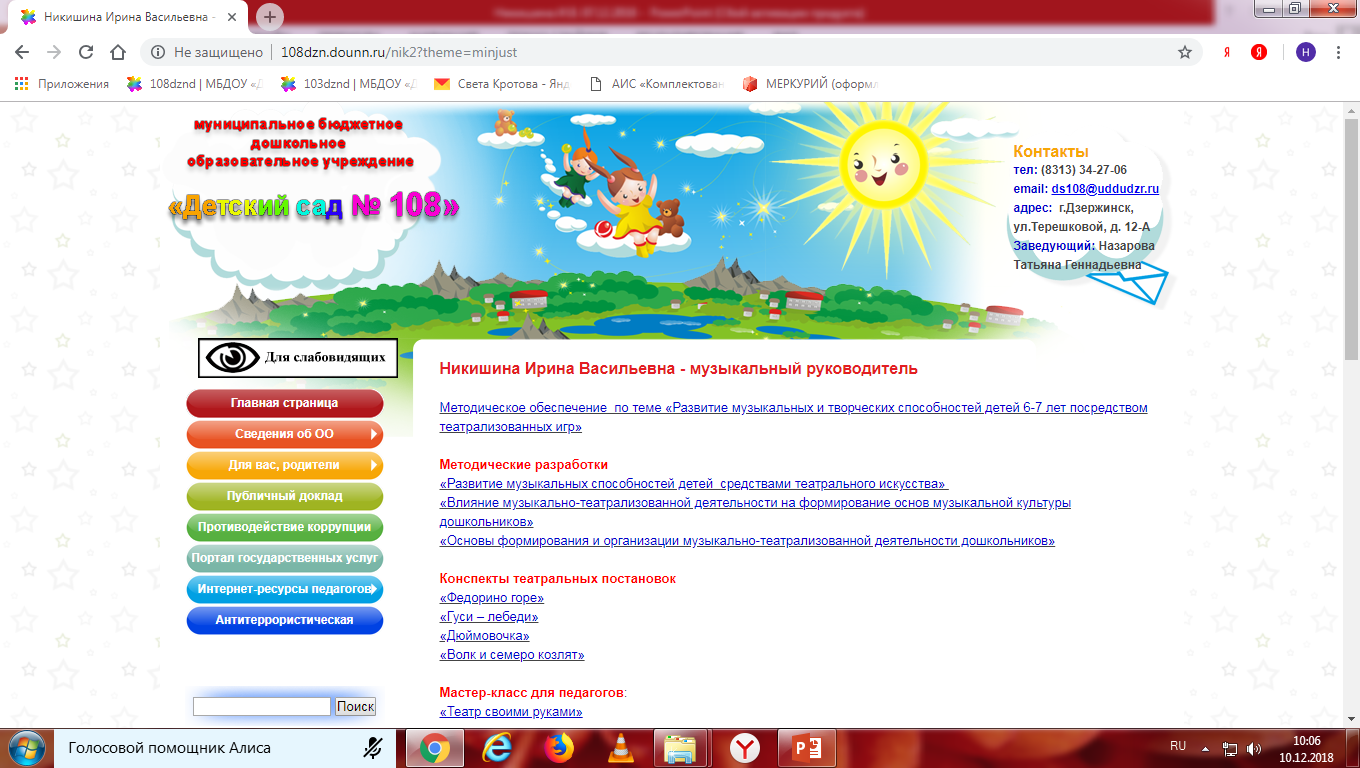 Публикации на сайте ДОО
http://108dzn.dounn.ru/nik2?theme=minjust
ДОСТИЖЕНИЯ ВОСПИТАННИКОВ
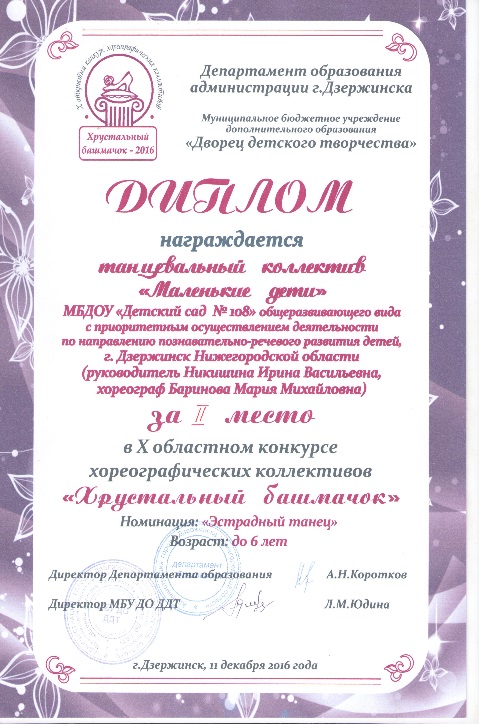 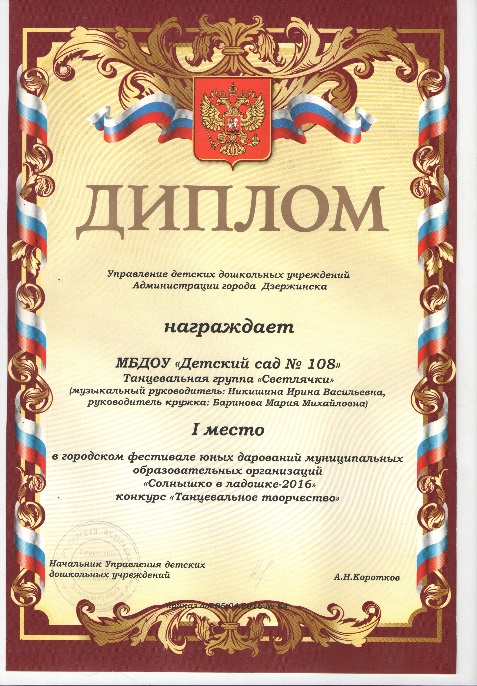 Региональный  уровень
10 областной конкурс хореографических коллективов «Хрустальный башмачок» /2016/
Организатор: Департамент образования администрации города Дзержинска, МБУ ДО  «Дворец детского творчества», Танец «Шалунишки» 2 место
Муниципальный  уровень
Городской фестиваль юных дарований «Солнышко в ладошке» /2016/
Организатор: Департамент образования администрации города Дзержинска, Номинация «Танцевальное творчество»
Танец «Шалунишки» 1 место
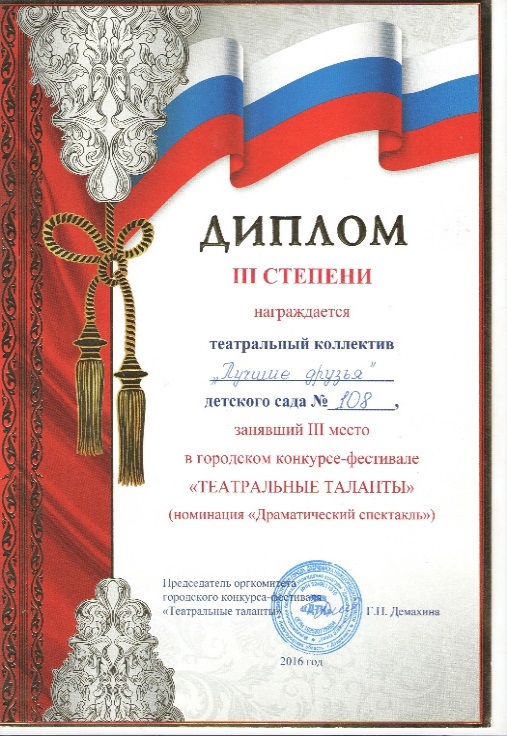 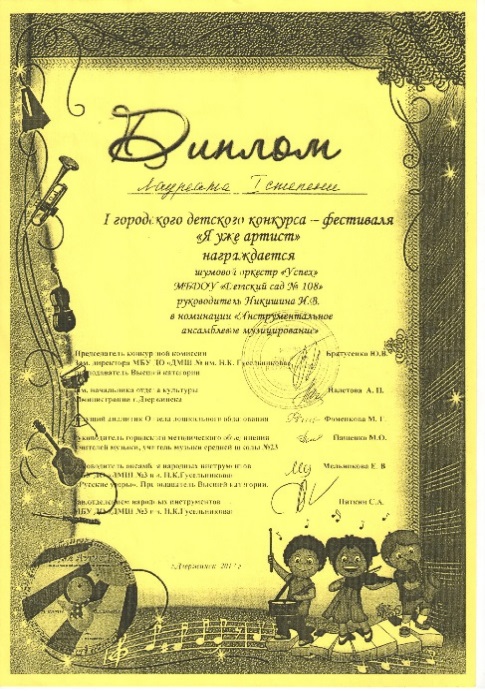 Городской конкурс-фестиваль «Театральные таланты» /2016/
Организатор: Департамент образования администрации города Дзержинска, Номинация «Драматический спектакль», 
Сказка «Гуси-лебеди» 3 место
1 Городской детский конкурс-фестиваль «Я уже артист» /2017/
Организатор: МБУ ДО «Детская музыкальная школа № 3 им. Николая Константиновича Гусельникова» номинация «инструментальное ансамблевое музицирование» 
Вальс «Шутка» 1 место
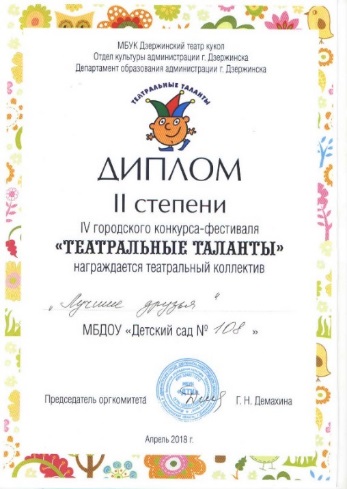 Муниципальный  уровень
Городской фестиваль юных дарований «Солнышко в ладошке» /2017/
Организатор: Департамент образования администрации города Дзержинска, Номинация «Танцевальное творчество»
Танец «Трамвайчик № 3» 1 место
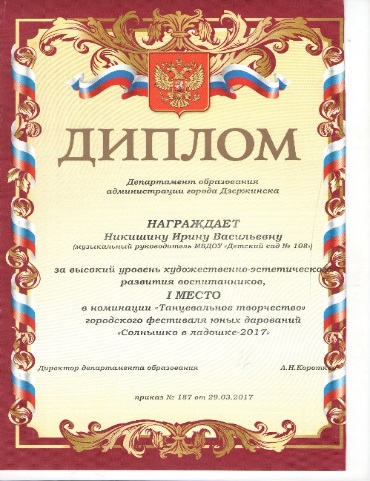 Городской конкурс-фестиваль «Театральные таланты» /2018/
Организатор: Департамент образования администрации города Дзержинска, Номинация «Драматический спектакль»
Сказка «Федорино горе» 3 место
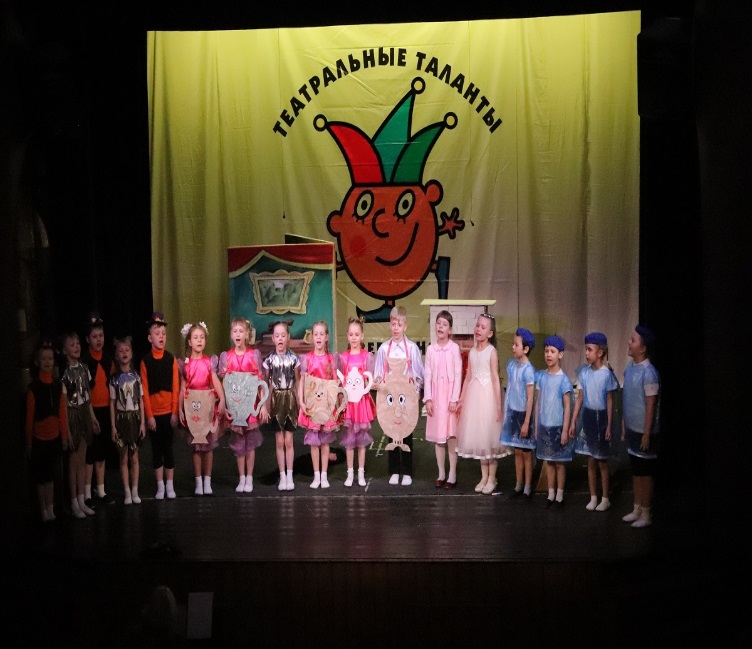 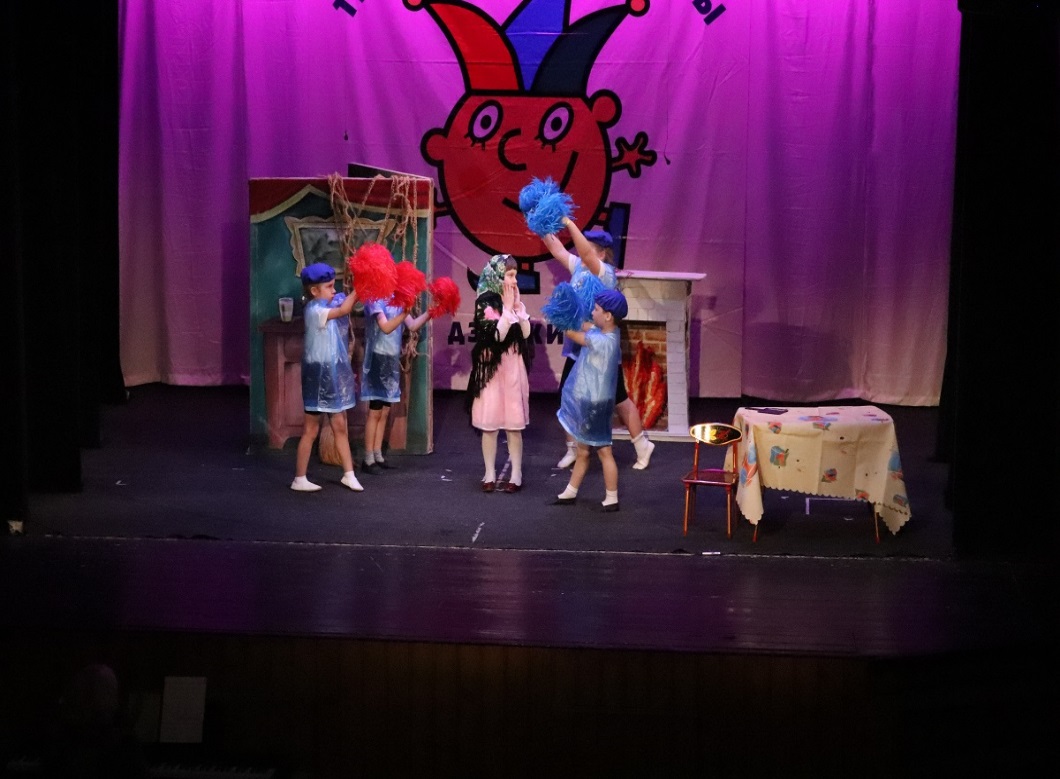 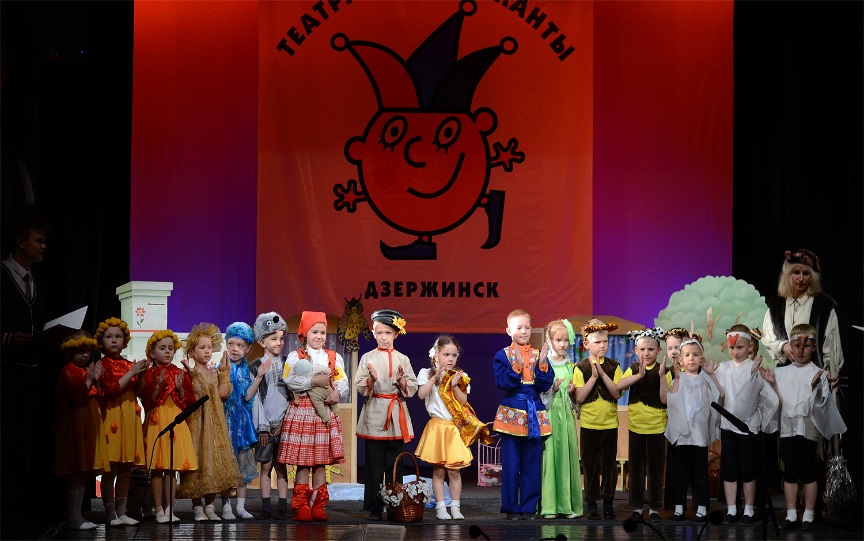 Сказка «Федорино горе»
Сказка «Гуси-лебеди»
ИСТОЧНИКИ
Нормативные документы
Федеральный государственный закон Российской Федерации от 29 декабря 2012 г. № 273 – ФЗ «Об образовании в Российской Федерации»
Приказ Министерства образования и науки Российской Федерации от 17.10.2013 № 1155 «Об утверждении федерального государственного образовательного стандарта дошкольного образования»
Основная образовательная программа дошкольного образовательного учреждения Муниципального бюджетного дошкольного образовательного учреждения «Детский сад №108»
Литература
Е.А. Антипова Театрализованная деятельность в детском саду: Игры, упражнения, сценарии. 2-е изд., перераб. – М.: ТЦ Сфера, 2009;
О.А. Арсеневская Система музыкально-оздоровительной работы в детском саду: занятия, игры, упражнения. – Волгоград: Учитель, 2011.
Ветлугина Н.А. Музыкальное воспитание в детском саду — М.: Просвещение, 1981
Т.А. Боровик «Методика развития музыкальности детей»; журнал «Музыкальный руководитель №1-6 2004 г.
А.А. Евтодьева Учимся петь и танцевать, играя: методическое и практическое пособие по обучению пению и движениям в игровой форме. – Калуга, 2007.
О.В. Кацер Игровая методика обучения детей пению: Учеб. Пособие. – 2-е изд., доп. – СПб.: Издательство «Музыкальная палитра», 2008.
Картамышева А.И. Музыкально-театральная деятельность, как средство развития художественно-исполнительских навыков у детей дошкольного возраста. - Минск: МГИ, 2008
Комисарова Л. Н., Костина Э. П. Наглядные средства в музыкальном воспитании дошкольников: учебное пособие для воспитателей и музыкальных руководителей дет. садов. — М., 2006
Костина, Э. П. Теория и практика педагогической технологии содействия музыкальному образованию детей старшего дошкольного возраста : учеб. пособие / Э. II. Костина. — Н. Нов-город : Пламя, 2008
Костина, Э. П. Креативная педагогическая технология музыкального образования дошкольников: монография / Э. П. Костина. — Н. Новгород : НИРО, 2011
Подоплелова Н.М. Некоторые аспекты развития кадрового потенциала персонала дошкольной образовательной организации в условиях реализации ФГОС ДО / Главная | Научно-методическая деятельность. Проекты | Реестр тем изданий сотрудников ГБОУ ДПО НИРО | НАРОДНОЕ ОБРАЗОВАНИЕ, ПЕДАГОГИКА | IV Дошкольное образование. Дошкольная педагогика | Теория дошкольного образования и обучения // Наука, образование и инновации : сборник статей Международной научно-практ. конференции. В 4 ч. Ч. 1. – Уфа : ОМЕГА САЙНС, 2016
Литература
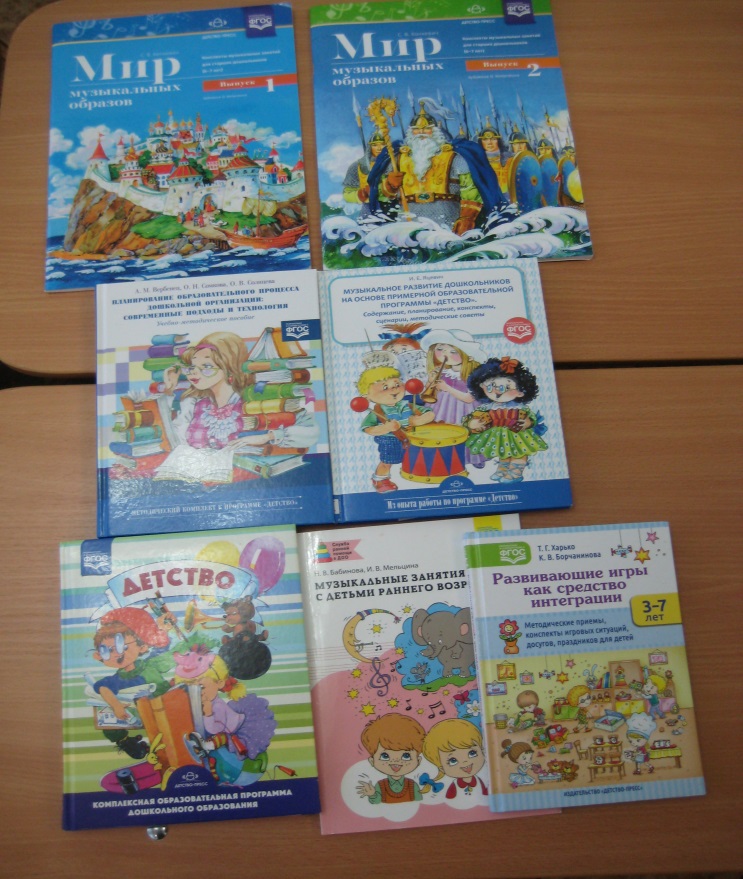 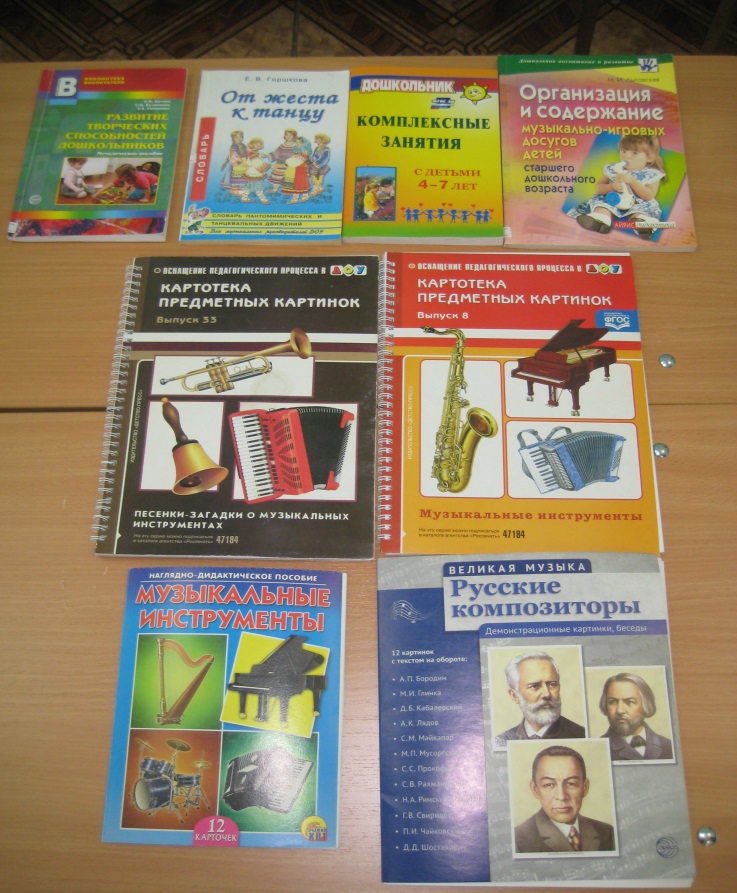 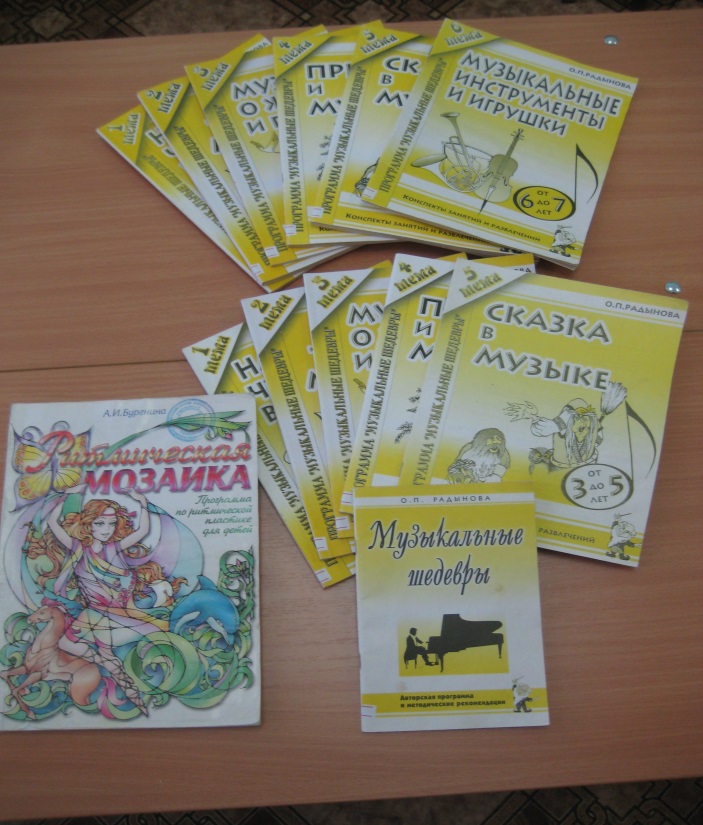 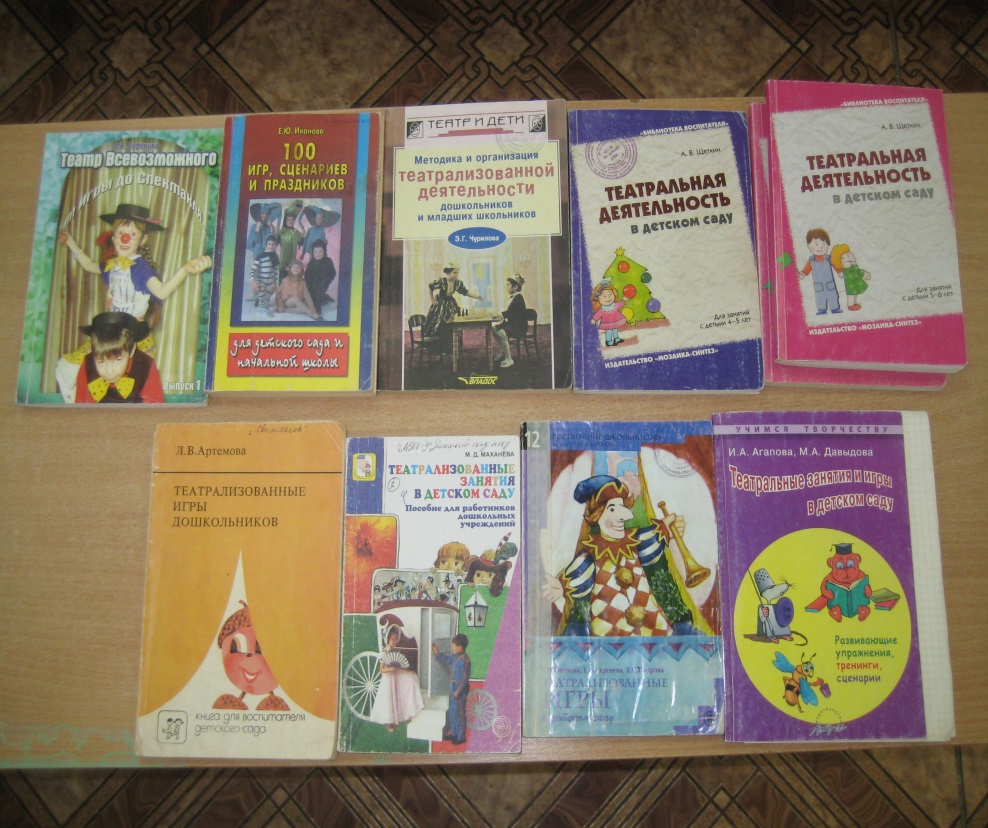 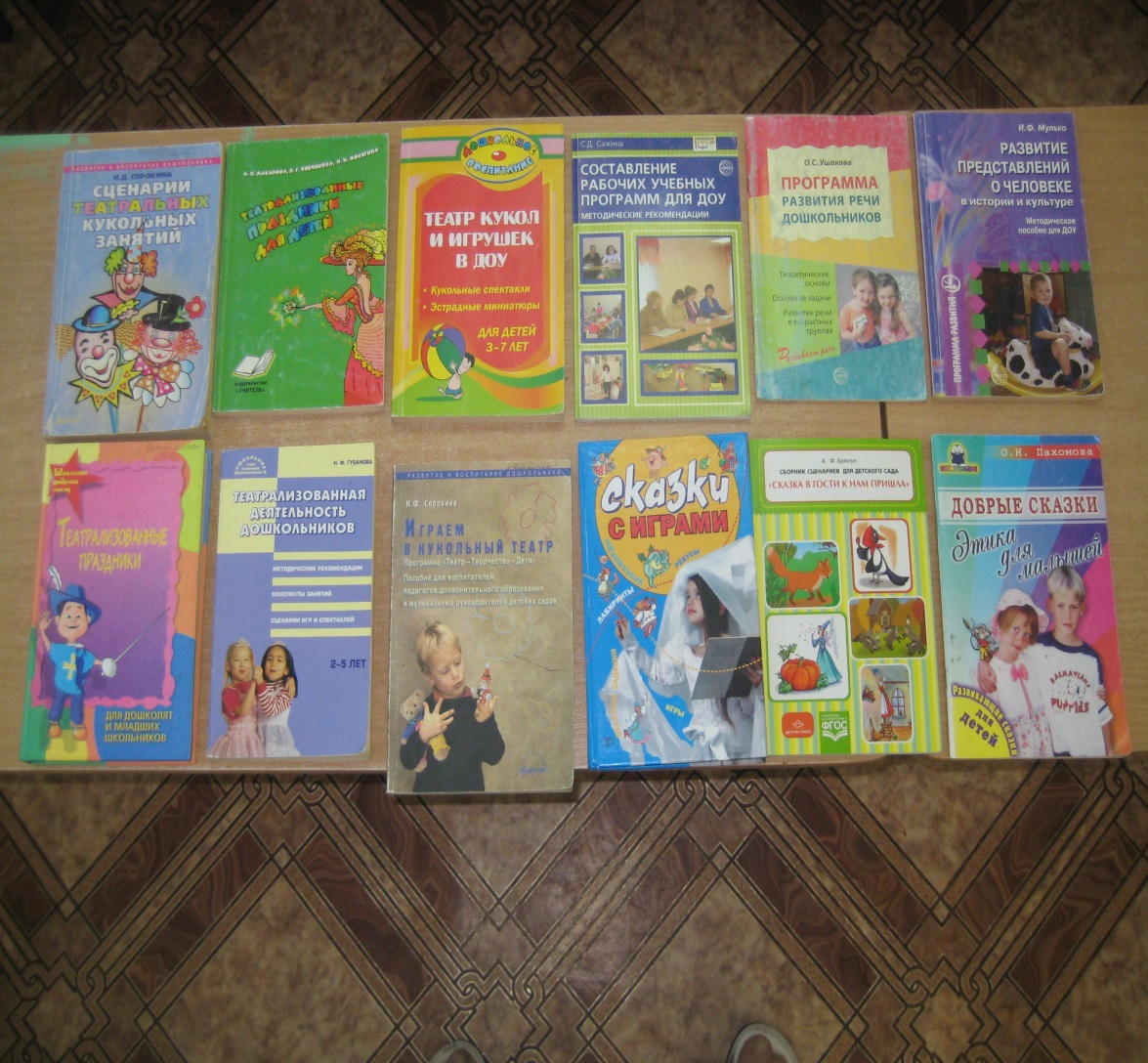